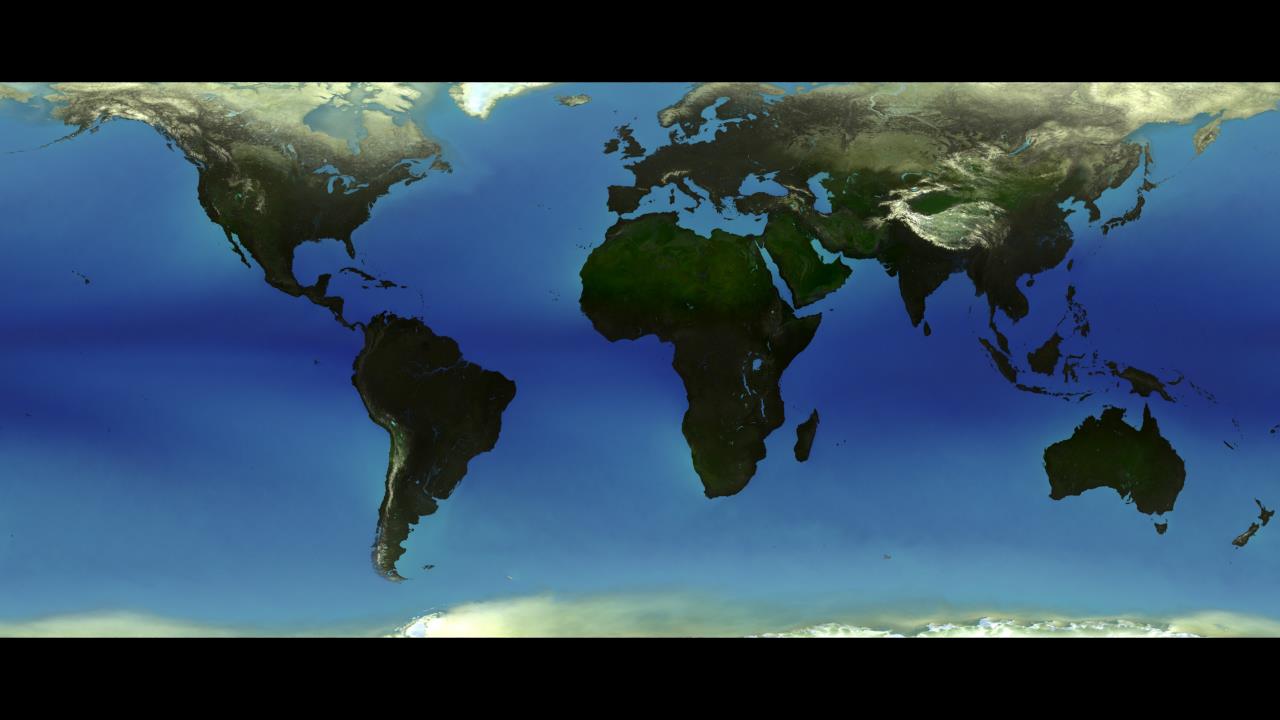 Precipitation Retrieval and Profiling Scheme (PRPS)
Chris Kidd, Toshi Matsui & Sarah Ringerud
Earth System Science Interdisciplinary Center (ESSIC), University of Maryland &
NASA/Goddard Space Flight Center
Background
Originally (2014) developed out of the need to expand GPROF to other GPM constellation sensors – i.e. cross-track sensors.
Initially developed for the MHS sensors within the GPROF ‘specifications’.
Retrievals for the at-launch GPM MHS products used a MMF-derived database (aka GPROF-MHS PPS V03) – see Kidd et al. 2017.
GPROF PPS V04+ took over the MHS & ATMS retrievals using the common GMI-based database.
PRPS refined for SAPHIR (PPS V06 product) – see Kidd et al 2021.
PRPS adapted for all PMW sensors (imagers and sounders).
Goddard Space
Flight Center
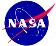 LSWG,  16-March-2022
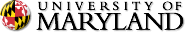 PRPS outline
PRPS Concept – Keep It Simple Stupid!
Simplicity (straightforward coding and no dynamic external data)
Efficient (computationally fast and compact)
Flexible (to allow experimentation, testing and evaluation)
It does not aim to be the best (that would be nice though!).
PRPS Basics:
Observational, indexed a priori databases for each sensor (DPR/PR/surface vs radiometer).
No external dynamic ancillary data (except SAPHIR)
Constant retrieval resolution of ca.16.2x16.2 km (3x3 DPR/PR footprints).
Measures of ‘fit’ and error generated together with surface type and MLP.
Vertical profiles of precipitation available using the full PRPS version.
Goddard Space
Flight Center
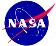 LSWG,  16-March-2022
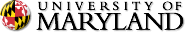 GPROF vs PRPS for the GPM constellation sensors
co-located/
co-temporal
GPROF
PRPS
GMI-DPR
GMI DATABASE
GMI-DPR
GMI DATABASE
Snow
AMSR2 DATABASE
AMSR2-DPR
Modelled  frequency/resolution
AMSR2 DATABASE
sfctype
SSMIS DATABASE
SSMIS-DPR
SSMIS DATABASE
TPW
SAPHIR DATABASE
SAPHIR-DPR
MHS DATABASE
T2m
MHS DATABASE
MHS-DPR
ATMS DATABASE
Altitude
ATMS DATABASE
ATMS-DPR
GPPROF retrieval
PRPS retrieval
L1C
Tbs
PRPS captures the nuances of each sensor (vv. assumptions)
Goddard Space
Flight Center
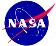 LSWG,  16-March-2022
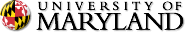 PRPS applied to MHS sensors
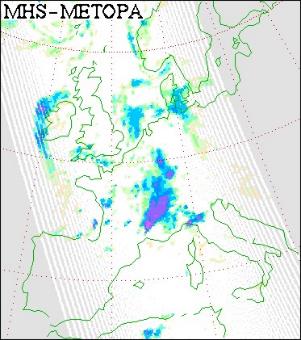 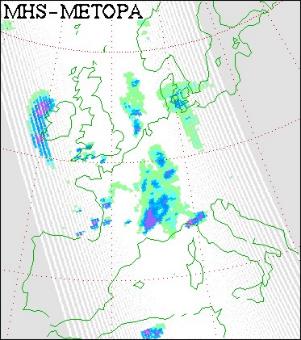 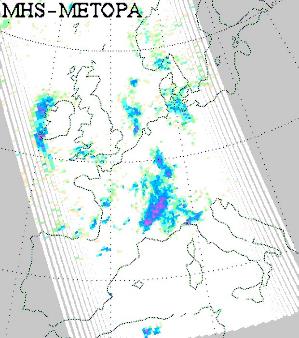 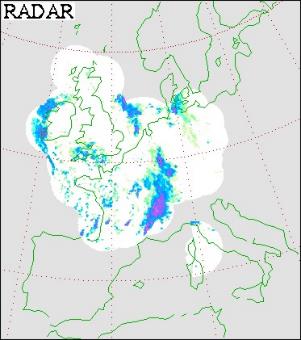 HSAF-H02
PRPS-MHS
GPROF2017v2
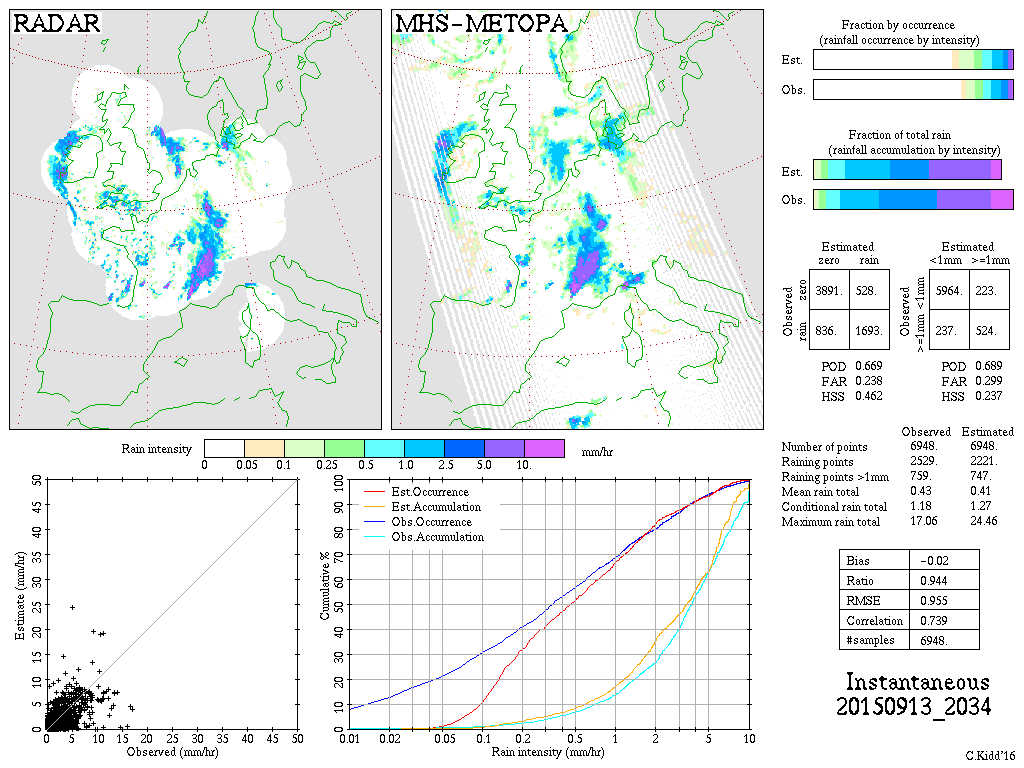 2015-09-13
20:34 UTC
PRPS-MHS is quite similar to GPROF but with slightly less rain area;
PRPS-MHS more dynamic than HSAF-H02 product;
All ‘reasonable’ with respect to the surface radar product.
Goddard Space
Flight Center
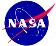 LSWG,  16-March-2022
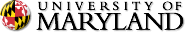 PRPS – 3D precipitation retrievals
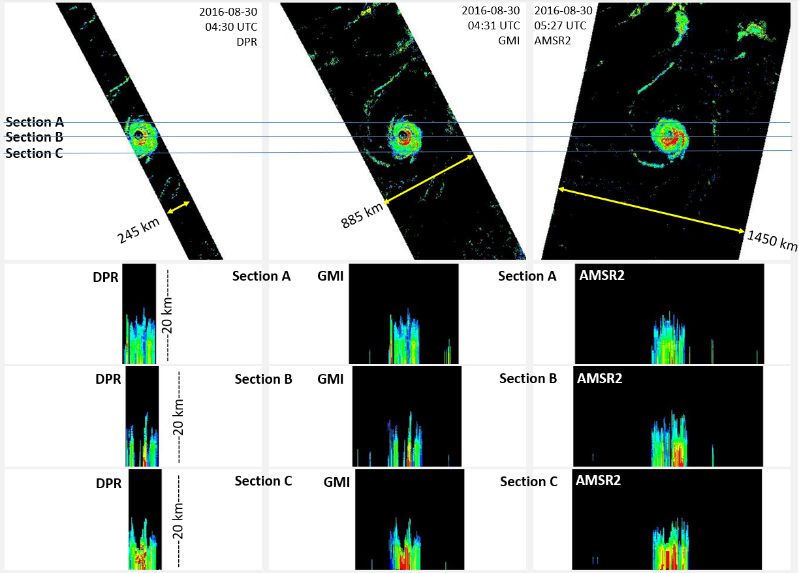 Full PRPS version extracts vertical profiles of precipitation across the full swath of each radiometer.
Example here shows the DPR, PRPS-GMI and PRPS-AMSR2.
BUT: computationally expensive (particularly disk space).
Kidd, IPWG, 2016
Goddard Space
Flight Center
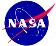 LSWG,  16-March-2022
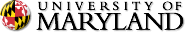 PRPS Processing stream
Generation of a priori databases and index file
orbital crossing points
matching FOVs
full database
operational database
index files
2)  Retrieval scheme
Input data
channel selection
cross-track consideration
measures of fit and error
Goddard Space
Flight Center
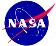 LSWG,  16-March-2022
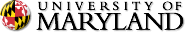 Orbital crossings
Radar:radiometer orbital crossing locations extracted
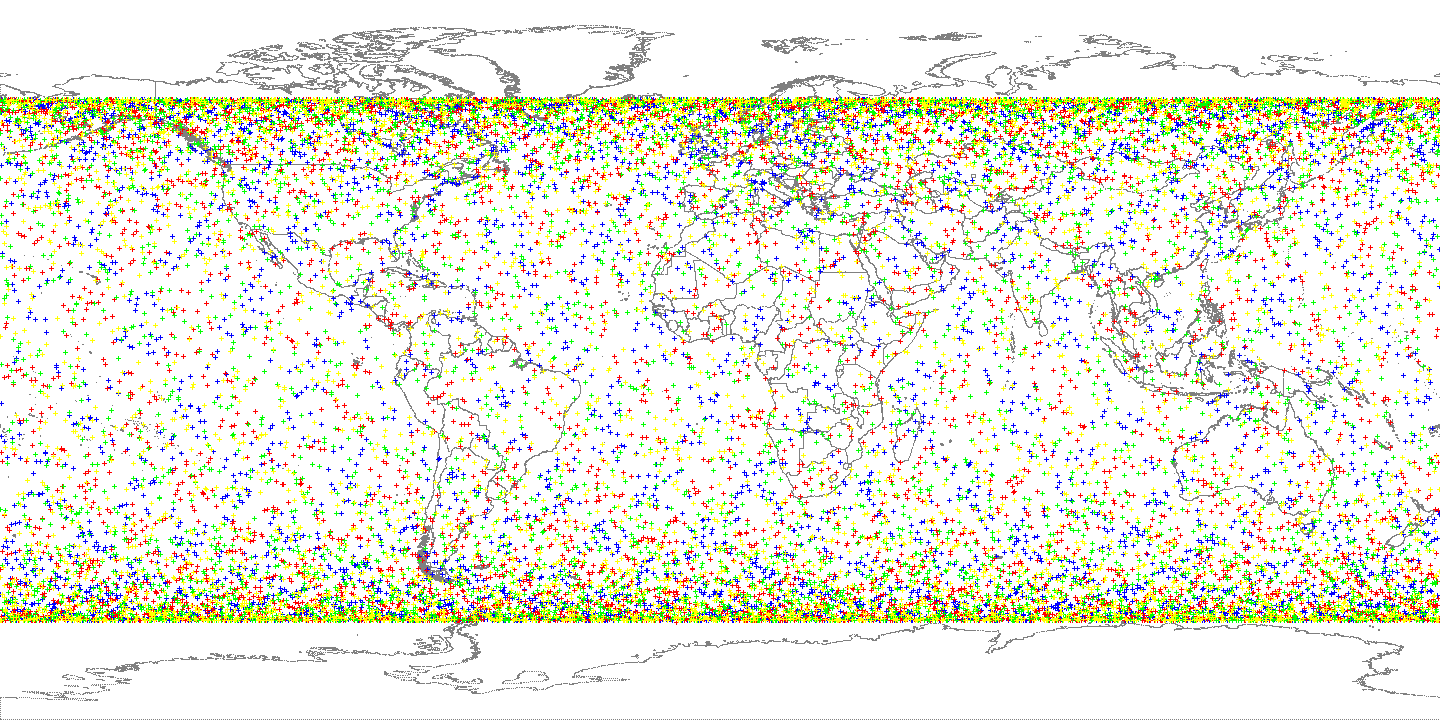 For time = 01/01/year to 31/12/year
Read/update geolocation data
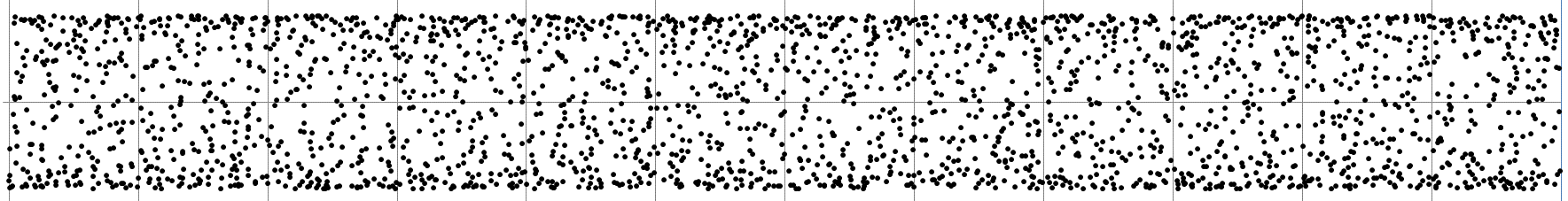 L2A DPR data
L1C sensor data
DRP nadir
sensor nadir
DPR:MHS matches (coloured)
DPR:SAPHIR matches (black)
Matches within 300s of each other (2014-2019)
if <5km & <300s record xing
Goddard Space
Flight Center
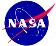 LSWG,  16-March-2022
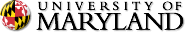 PRPS Observational a priori database
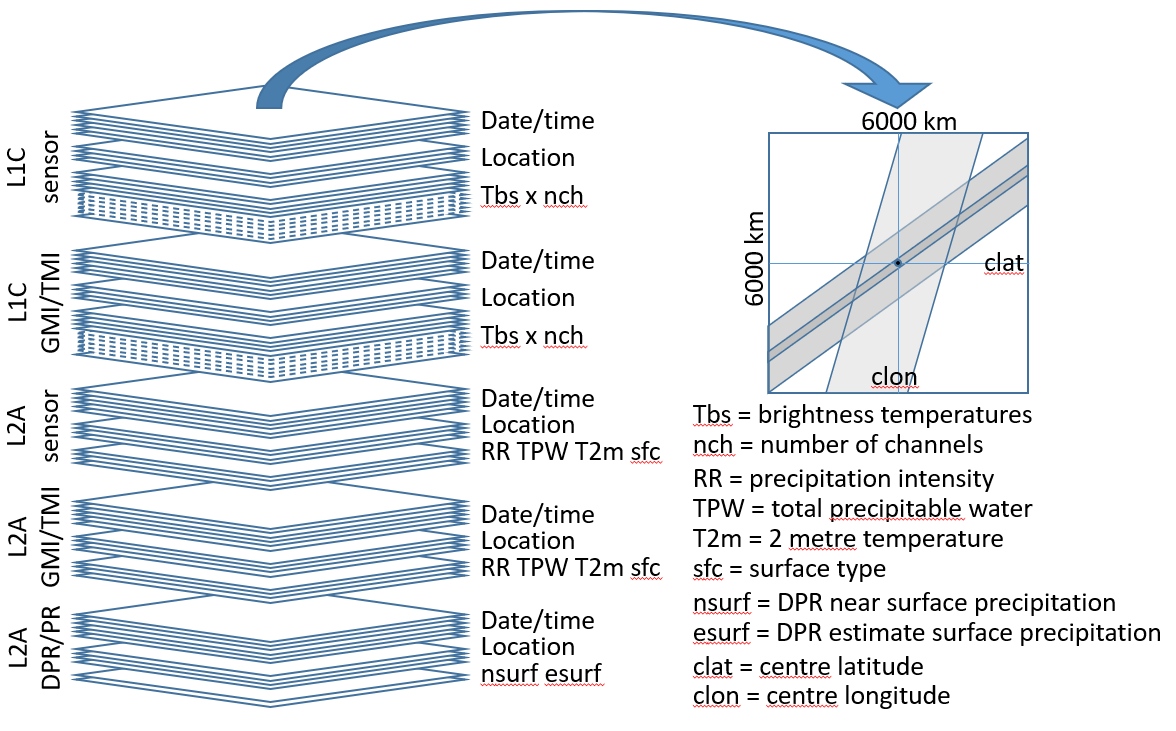 Source filenames
Full database:
co-located data
ex1C.NOAA19.MHS.XCAL2016-V.20170428-S190725-E204925.042368.V05A.dat                                                     
ex1C.GPM.GMI.XCAL2016-C.20170428-S190846-E204121.017987.V05A.dat                                                        
ex2A.NOAA19.MHS.GPROF2017v1.20170428-S190725-E204925.042368.V05A.dat                                                    
ex2A.GPM.GMI.GPROF2017v1.20170428-S190846-E204121.017987.V05A.dat                                                       
exNSMSHS.GPM.DPR.V7-20170308.20170428-S190846-E204121.017987.V05A.dat                                                   
   6.277  103.559    5.000
 17  4 28 20 18 36  19.365   98.006 1602  85 283.32 281.98 242.26 257.39 267.37 17  4 28 20 11 34  19.338   98.001 2010 105 279.49 276.72 281.50 278.65 283.62 281.03 279.34 284.81 284.81 17  4 28 20 11 42  19.358   98.000 2014 105 280.04 279.55 258.12 269.88 17  4 28 20 18 36  19.365   98.006 1602  85    0.00   3. 195. 35. 17  4 28 20 11 34  19.338   98.001 2010 105    0.00   3. 195. 35. 17  4 28 20 12 43  19.367   97.969 5481  27    0.00
 17  4 28 20 18 38  19.210   97.975 1603  85 282.94 281.27 242.45 256.00 267.21 17  4 28 20 11 36  19.210   98.000 2011 104 278.67 276.92 280.75 279.88 283.64 281.90 280.54 284.73 284.60 17  4 28 20 11 44  19.232   98.005 2015 104 277.71 279.22 257.63 268.50 17  4 28 20 18 38  19.210   97.975 1603  85    0.00   3. 195. 36. 17  4 28 20 11 36  19.210   98.000 2011 104    0.00   3. 195. 36. 17  4 28 20 12 45  19.223   97.982 5484  28    0.00
 17  4 28 20 18 38  19.128   98.691 1603  83 278.30 273.71 232.75 251.53 261.06 17  4 28 20 11 42  19.129   98.695 2014 115 275.34 273.81 278.14 276.09 279.08 275.83 275.70 276.00 274.28 17  4 28 20 11 49  19.146   98.680 2018 116 266.95 263.50 251.62 258.89 17  4 28 20 18 38  19.128   98.691 1603  83    0.18   3. 194. 34. 17  4 28 20 11 42  19.129   98.695 2014 115    0.34   3. 194. 34. 17  4 28 20 12 51  19.132   98.702 5493  15    0.00
 17  4 28 20 18 41  19.098   97.554 1604  86 285.79 283.77 246.93 262.02 271.43 17  4 28 20 11 36  19.073   97.583 2011  96 280.40 276.89 282.26 280.79 284.65 282.90 281.58 285.94 285.63 17  4 28 20 11 44  19.099   97.588 2015  95 280.77 281.76 265.15 273.76 17  4 28 20 18 41  19.098   97.554 1604  86    0.00   3. 195. 35. 17  4 28 20 11 36  19.073   97.583 2011  96    0.00   3. 195. 35. 17  4 28 20 12 44  19.074   97.577 5483  37    0.00
 17  4 28 20 18 44  18.989   97.110 1605  87 285.29 285.36 249.60 264.70 274.22 17  4 28 20 11 36  18.965   97.100 2011  87 281.15 279.03 281.88 282.17 282.67 282.05 281.02 284.39 283.45 17  4 28 20 11 44  19.001   97.111 2015  85 283.28 283.54 268.15 275.94 17  4 28 20 18 44  18.989   97.110 1605  87    0.00   3. 195. 30. 17  4 28 20 11 36  18.965   97.100 2011  87    0.00   3. 195. 30. 17  4 28 20 12 42  18.978   97.074 5480  47    0.00
 17  4 28 20 18 44  18.944   97.523 1605  86 285.62 283.63 246.83 261.06 270.90 17  4 28 20 11 38  18.937   97.527 2012  94 279.70 276.90 282.62 280.34 284.33 282.38 280.07 286.29 285.83 17  4 28 20 11 46  18.966   97.544 2016  93 282.21 281.82 266.37 274.48 17  4 28 20 18 44  18.944   97.523 1605  86    0.00   3. 195. 35. 17  4 28 20 11 38  18.937   97.527 2012  94    0.00   3. 195. 35. 17  4 28 20 12 45  18.950   97.527 5485  39    0.00
 17  4 28 20 18 44  18.818   98.627 1605  83 278.79 274.97 233.65 252.25 262.17 17  4 28 20 11 46  18.814   98.599 2016 111 275.65 274.38 278.14 276.05 279.01 276.98 275.14 277.89 277.11 17  4 28 20 11 53  18.840   98.607 2020 112 269.49 269.33 252.96 262.40 17  4 28 20 18 44  18.818   98.627 1605  83    0.13   3. 194. 35. 17  4 28 20 11 46  18.814   98.599 2016 111    0.29   3. 194. 35. 17  4 28 20 12 55  18.843   98.623 5498  19    0.07
 17  4 28 20 18 49  18.549   98.217 1607  84 280.91 279.68 234.76 254.70 264.99 17  4 28 20 11 47  18.538   98.246 2017 103 277.33 274.20 278.78 275.36 280.16 277.46 276.36 280.47 280.24 17  4 28 20 11 55  18.562   98.256 2021 103 279.57 278.46 257.84 269.29 17  4 28 20 18 49  18.549   98.217 1607  84    0.00   3. 195. 37. 17  4 28 20 11 47  18.538   98.246 2017 103    0.00   3. 195. 37. 17  4 28 20 12 56  18.550   98.236 5500  29    0.00
 17  4 28 20 18 52  18.436   97.819 1608  85 284.97 284.56 243.58 259.60 270.91 17
yr mo dy hr mn sc lat lon scanline/pos Tc(1:5)
One entry per matched fov
Datacube - co-located observations centred on orbital xing:
 - equal area projection, 5 km resolution
 - (e.g.) sensor L1C, GMI L1C, sensor L2A, GMI L2A, DPR L2A
Operational database contains a bare minimum of sensor Tbs, DPR precipitation
Goddard Space
Flight Center
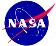 LSWG,  16-March-2022
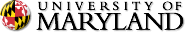 A priori database orbit and FOV matches
# TPW/T2m used to match GPROF retrievals
* AMSR2 & GMI use the same matched database
Non sun-synchronous GPM sensors intersects with other sensors frequently
Goddard Space
Flight Center
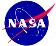 LSWG,  16-March-2022
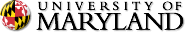 Database size and extent
DPR
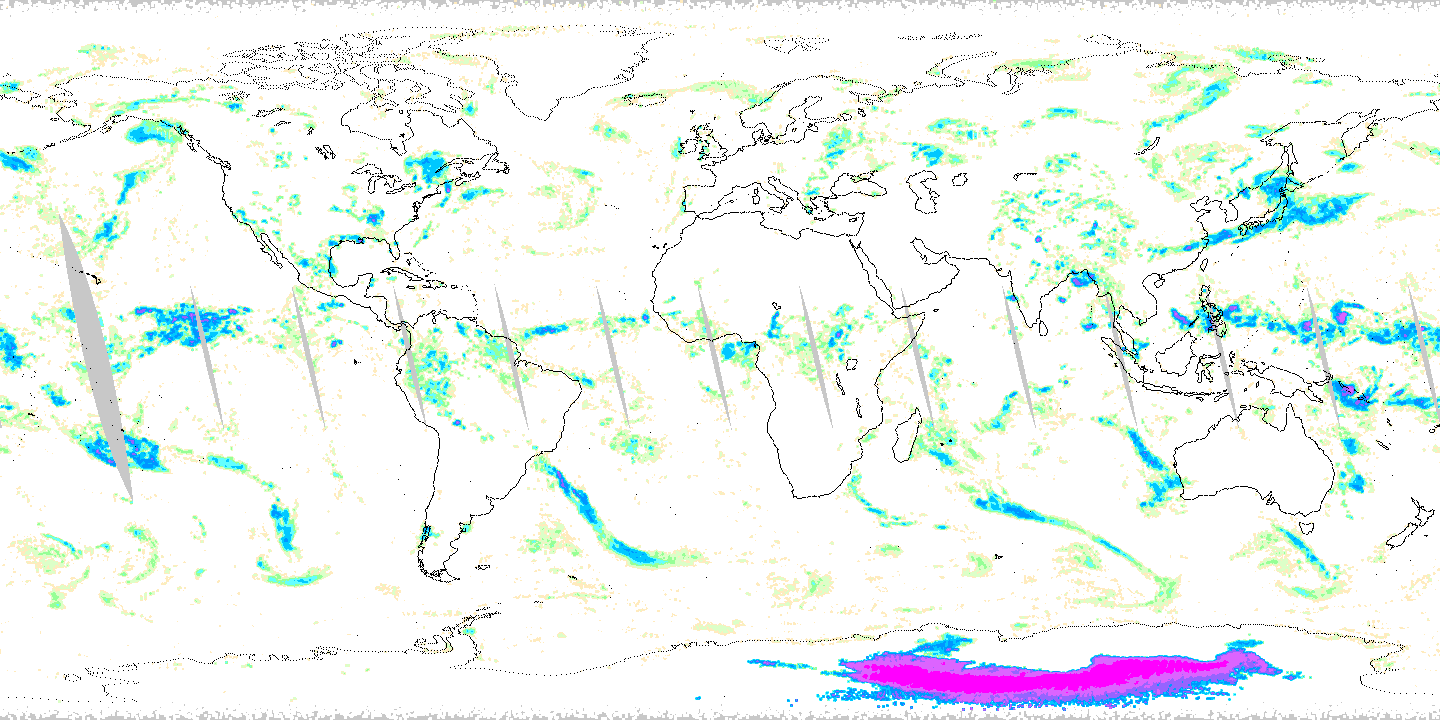 Different radar:radiometer databases
Greatest difference relates to representativeness, with subtle differences; 
Database size has little impact above ca. 4M entries.
PR
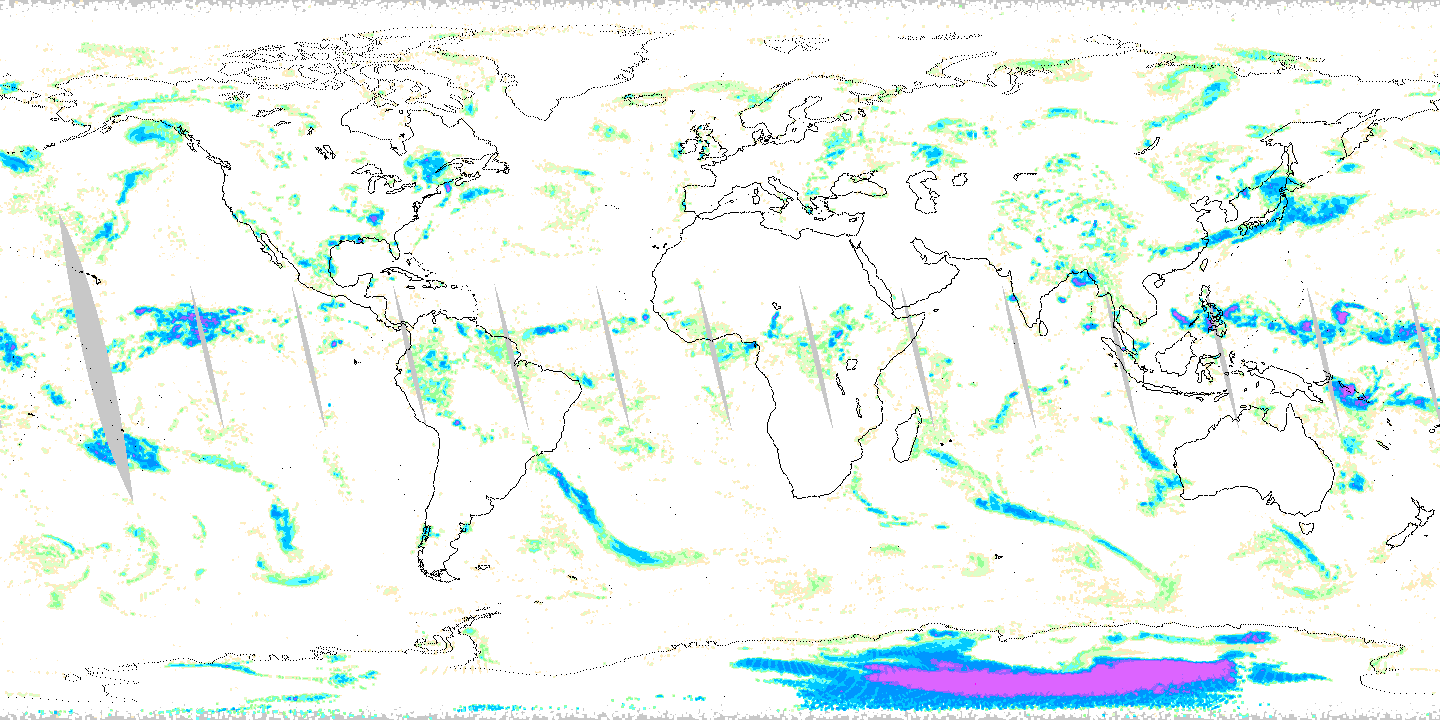 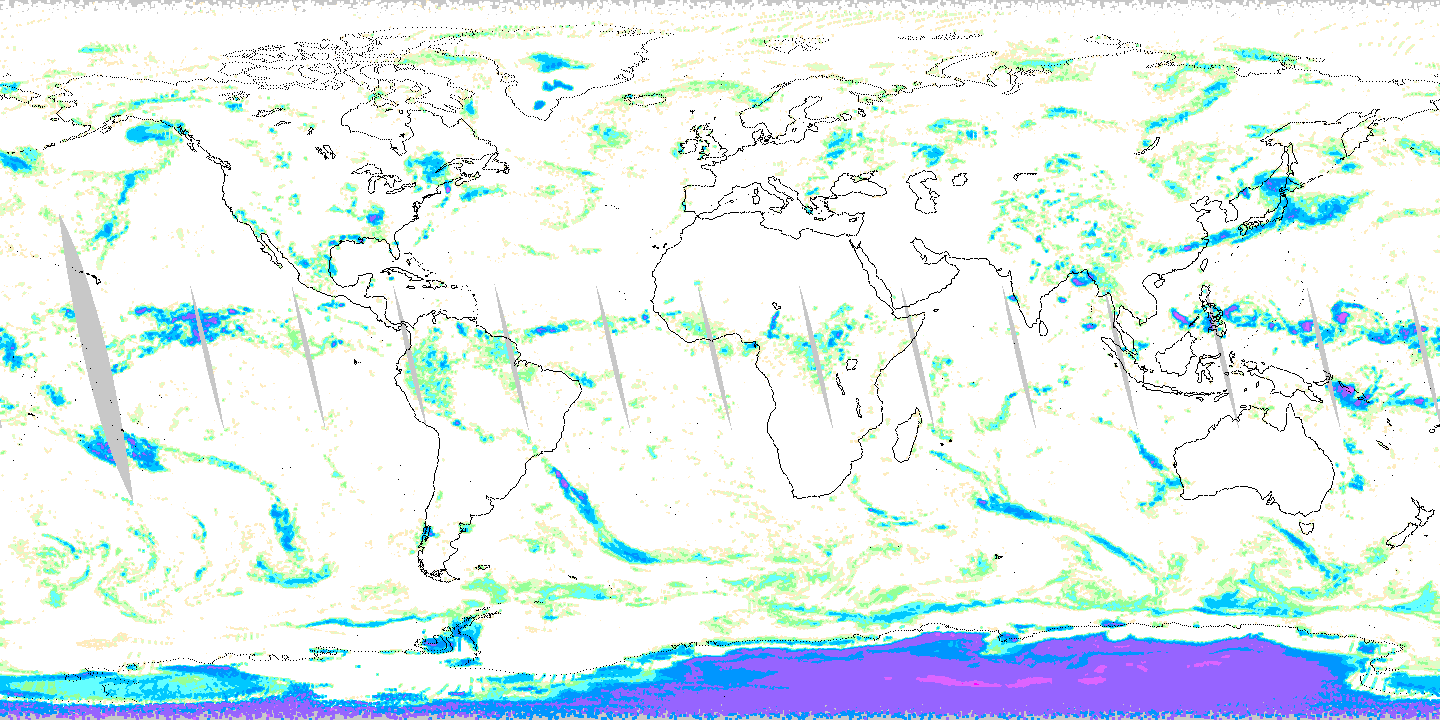 NOAA-20-DPR c.4M entries
Both-DPR+PR c. 18M entries
NOAA-20 & NPP                  NPP                          NOAA-20
DPR & PR
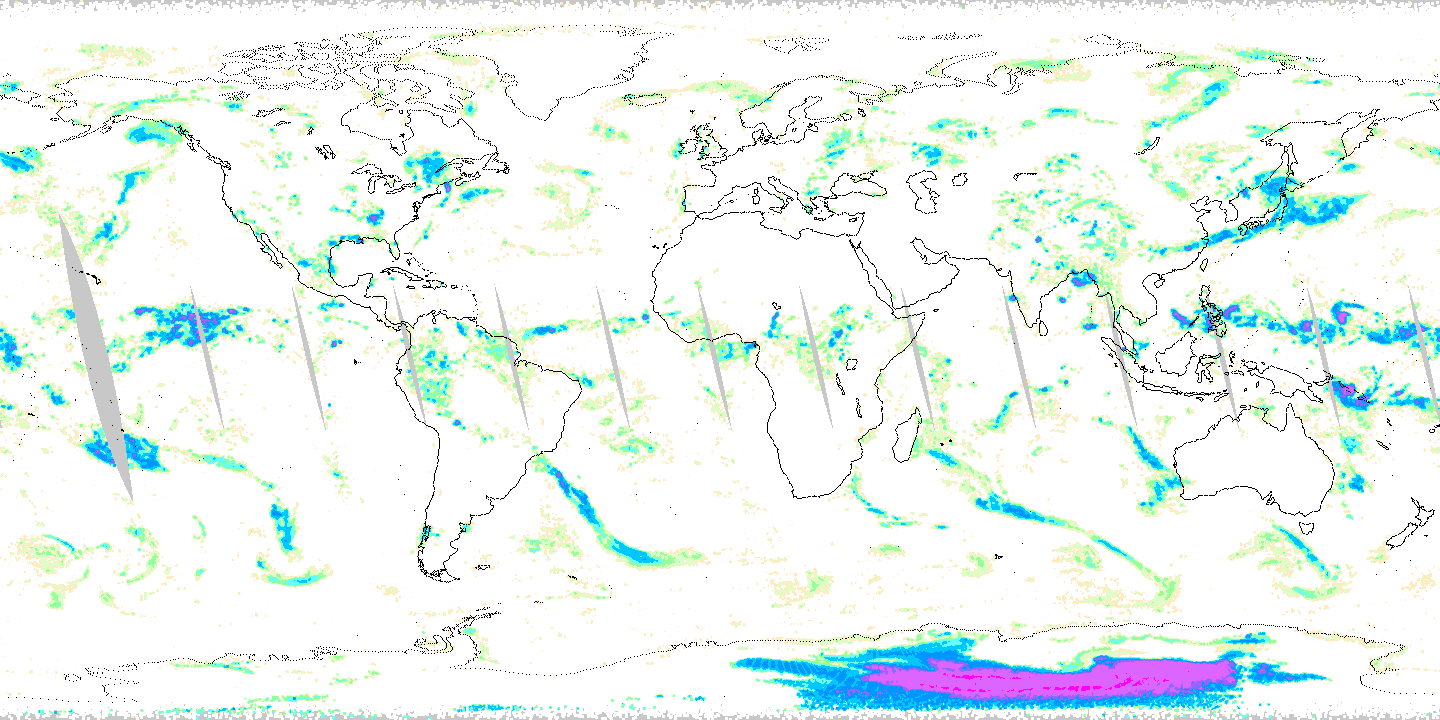 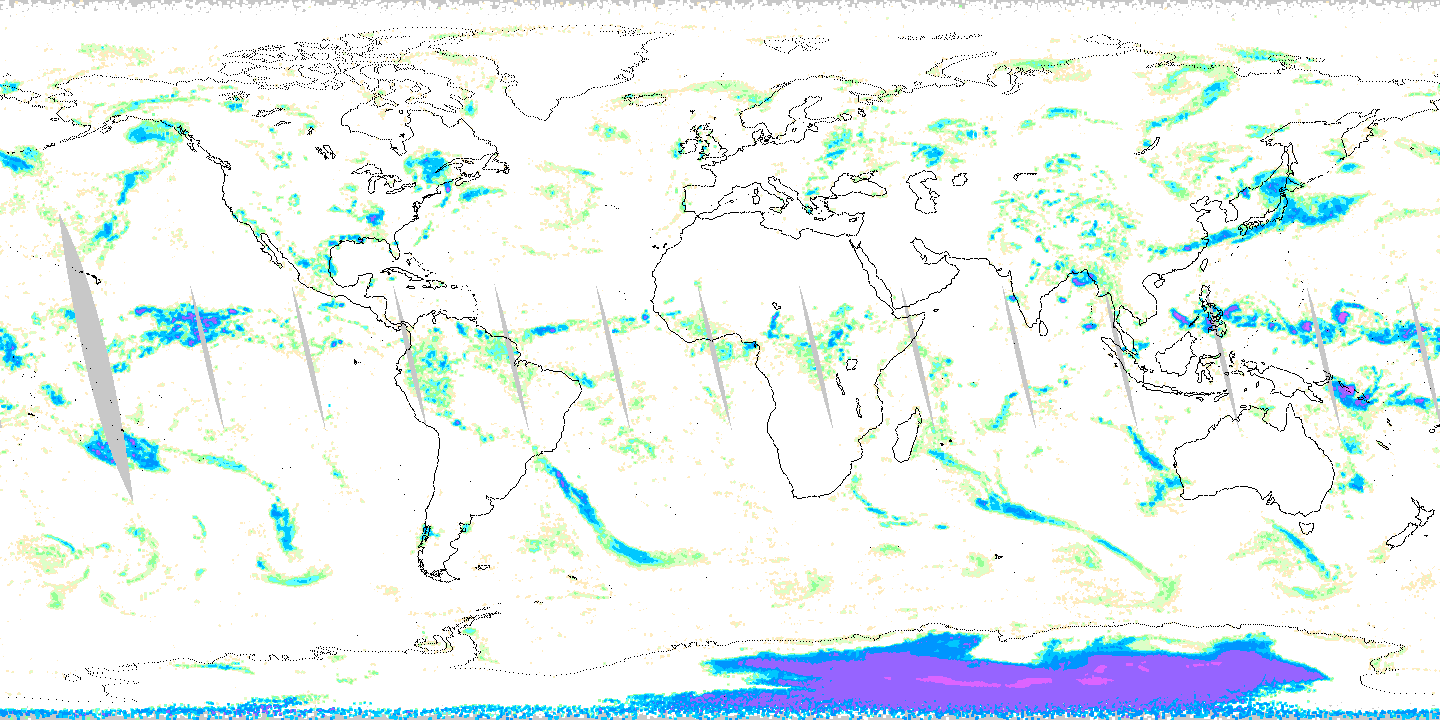 1 July 2015 Ascending passes
Mean of 6 closest database entries
(satellite names refer to database)
Database Generation – period of record
Climate-scale variations necessitate a representative period to generate the database
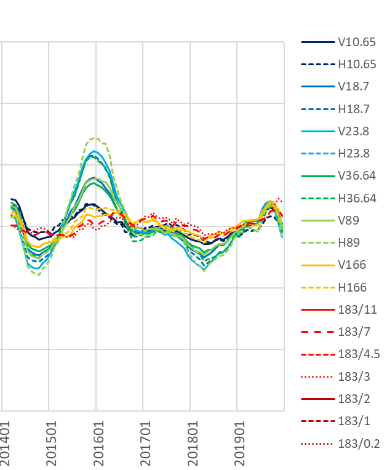 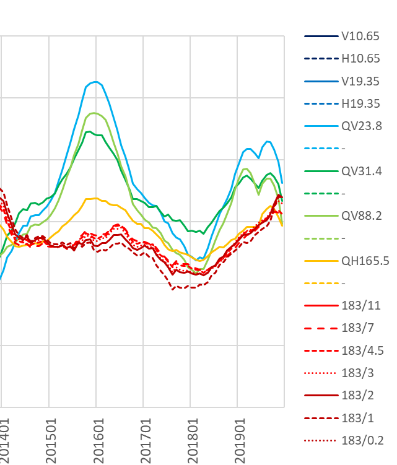 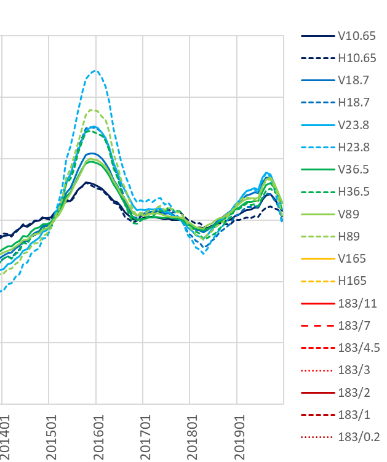 v
ATMS
AMSR2
GMI
v
v
Tb departures from  longterm Tb mean (K)
v
(Mean Tbs 30°S-30°N)
v
v
Goddard Space
Flight Center
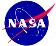 LSWG,  16-March-2022
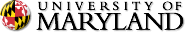 Why individual sensors? Feedhorns have co-location differences
GMI has a L1C-R to ‘correct’ for co-location differences between LF/HF feedhorns
Other sensors don’t:
ATMS on NPP and NOAA-20 differ
Although < 1 FOV, still significant shifts
More critical for SSMIS with shifts of up to 4 scan lines and 4 scan positions
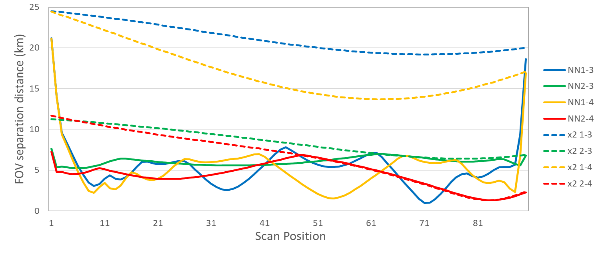 F16 SSMIS
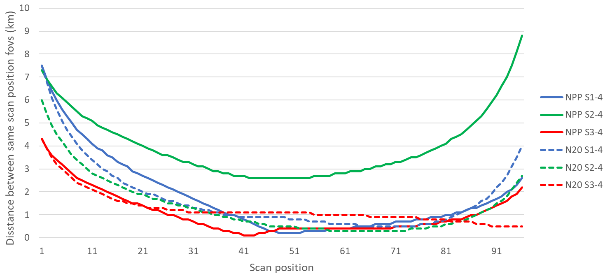 S1-4 = Group S1 (23.8) - Group S4 (165.5/183)
S2-4 = Group S2 (31.4) - Group S4 (165.5/183)
S3-4 = Group S3 (88.2) - Group S4 (165.5/183)
NPP = ATMS on NPP
N20 = ATMS on NOAA20
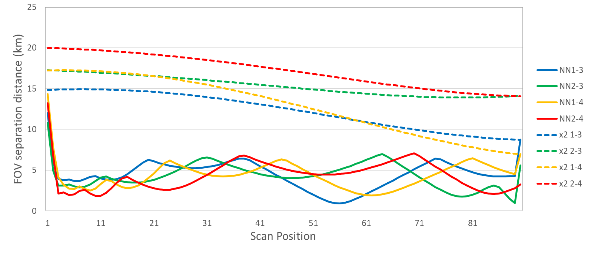 F18 SSMIS
For SSMIS retrievals, about 4% variation depending upon co-location strategy
Goddard Space
Flight Center
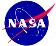 LSWG,  16-March-2022
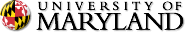 Database index files (MHS example)
157          183.31±1    183.31±3     190.31
Two channels used as index to database to identify suitable entries (for land & sea).
325K
75K
Two land/sea arrays, each bin containing start/end location of database entries
start
325K
end
89              157          183.31±1    183.31±3
L
S
L
75K
S
range
Index file is a simple 2D text array
Mean DPR rainrate (mmh-1)
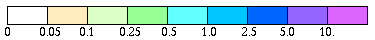 Goddard Space
Flight Center
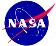 LSWG,  16-March-2022
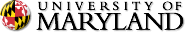 Observation-database entry selection
Databases and associated index are loaded into memory (for efficiency).
Each sensor observation is compared to database entries to find closest match (mean of closest 6 as well as most likely precip).
Cross-track scan position issues (variable EIA - resolution, path length, profile weightings) are handled by only considering DB scan positions within ±n scan positions of obs.
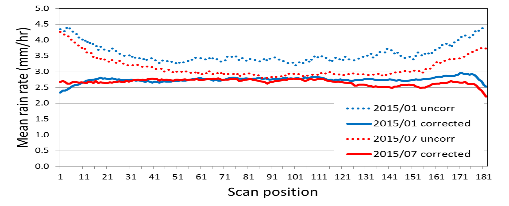 PRPS-SAPHIR v02
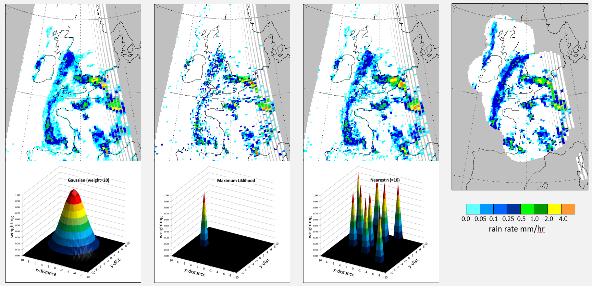 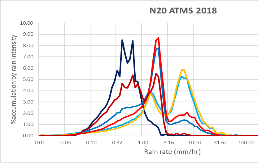 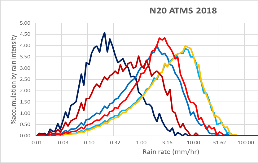 GPROF-ATMS NOAA-20 2018
PRPS-ATMS NOAA-20 2018
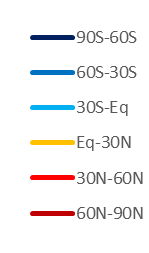 Kidd, MicroRad 2016
Different DB entry selection = different versions of reality…
GPROF (interpolated) has a double peak – Yalei You
Goddard Space
Flight Center
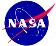 LSWG,  16-March-2022
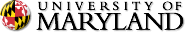 Some results…
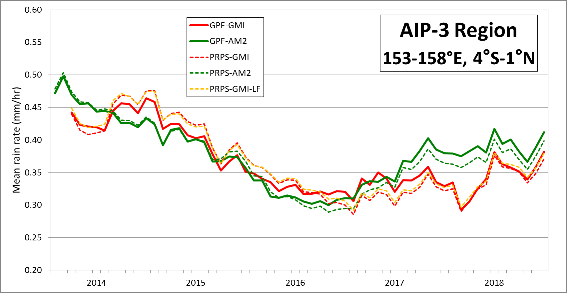 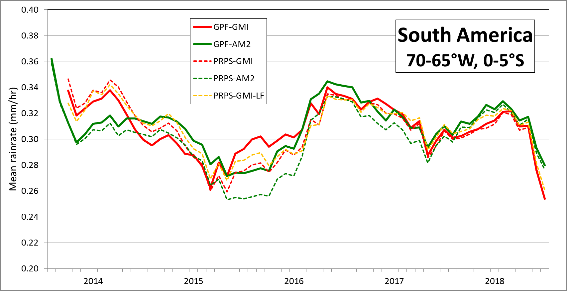 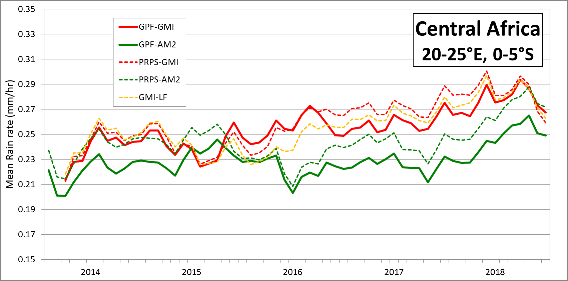 Many results available – sometimes very good agreement with GPROF, other times, not – somewhat perplexing! (see Central Africa)
Goddard Space
Flight Center
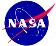 LSWG,  16-March-2022
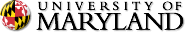 Useful implementations of PRPS
Simplicity
The code is relatively short – so it’s easier to read from end to end;
Retrieval is a single program – no external routines or libraries;
Very adaptable for testing different configurations, e.g. channel combinations, channel loss, etc.
Efficient
Code is efficient – e.g. can process 7 months of TROPICS data in about 50 minutes;
Quick processing and assessment of different scenarios.
Goddard Space
Flight Center
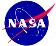 LSWG,  16-March-2022
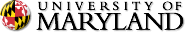 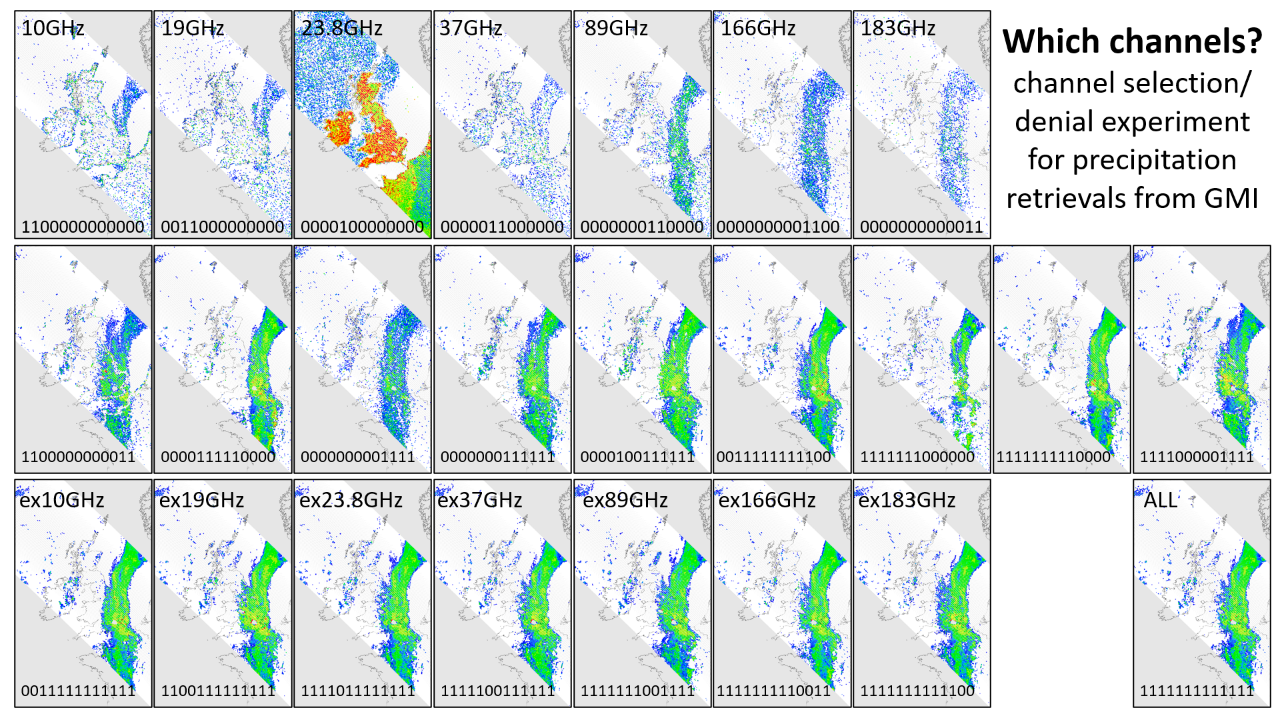 Channel combination performance: Correlation
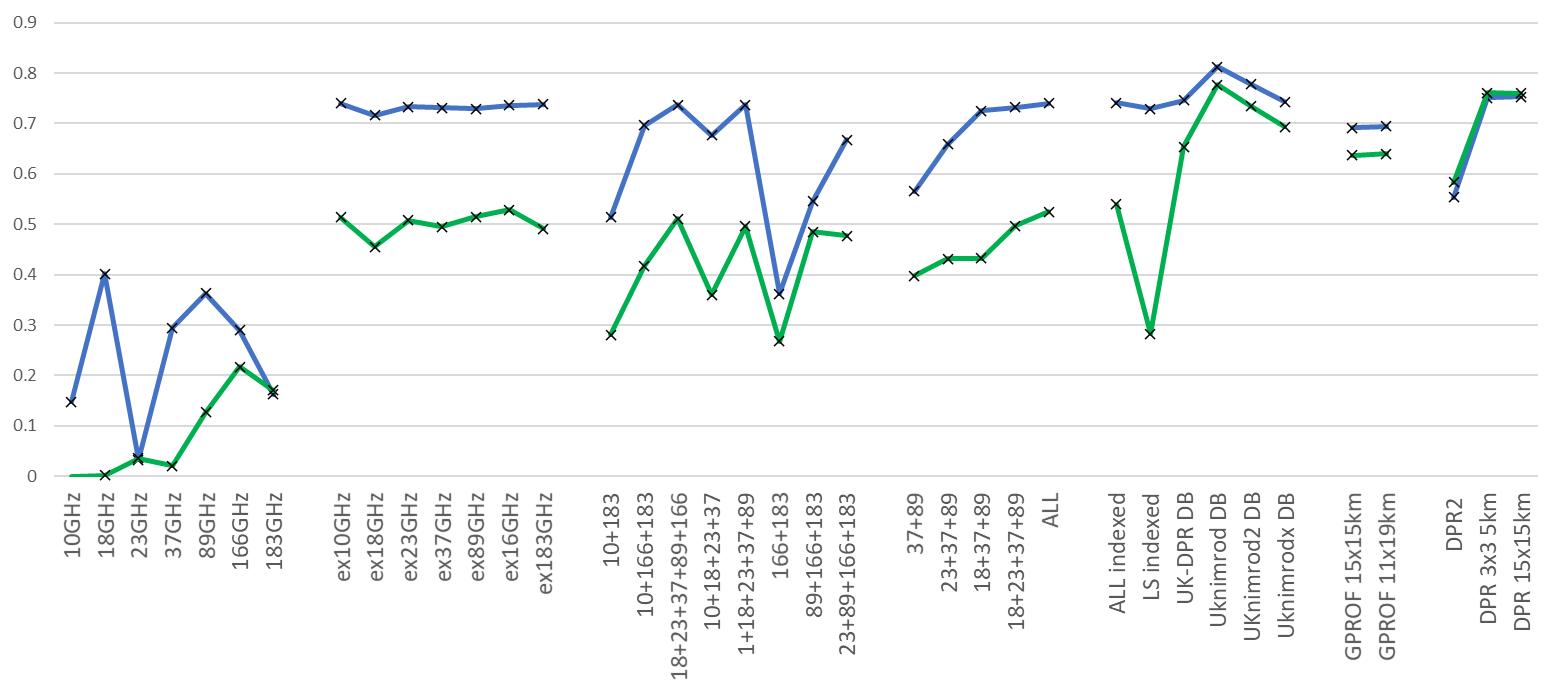 E
G
A
B
C
D
F
DPR 15x15km
18 GHz
1
DPR
18 GHz
GPROF
89 GHz
Correlation
ATMS
2
MHS
localised 
nimrod DB
SAPHIR
1Over ocean the 18+37+89 combination is nearly as good as all channels (10-183 GHz)
2Over land the addition of the 23 GHz channel improves the 18+37+89 combination.
Hurricane Dorian 2019-09-01 S20:20
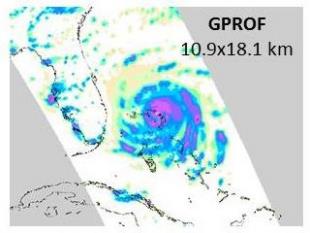 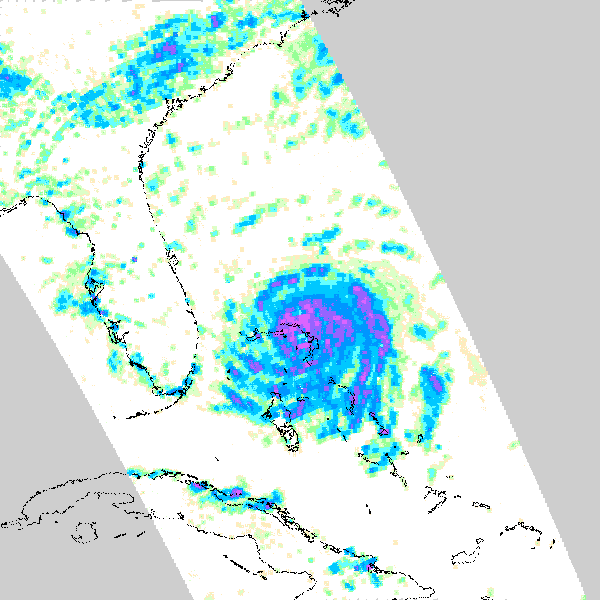 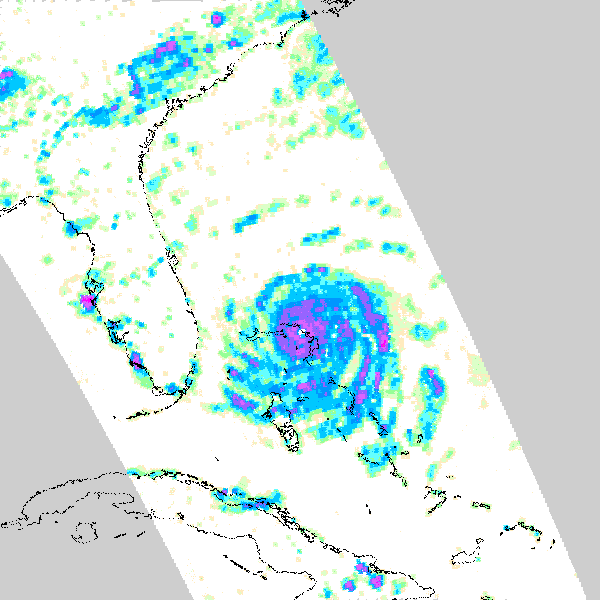 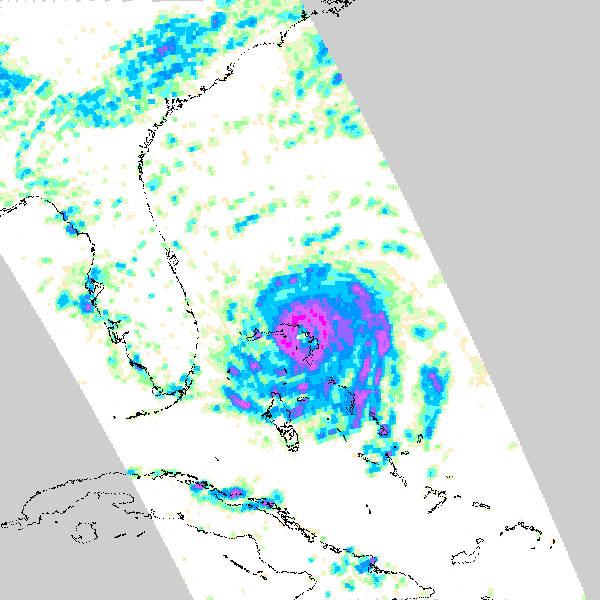 24+37+89 GHz
PRPS all channels
18+24+37+89+166 GHz
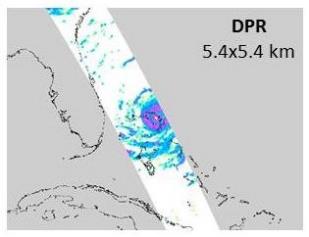 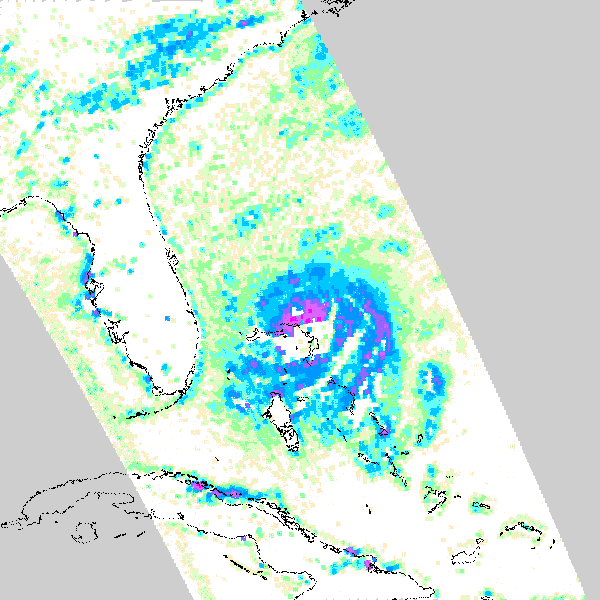 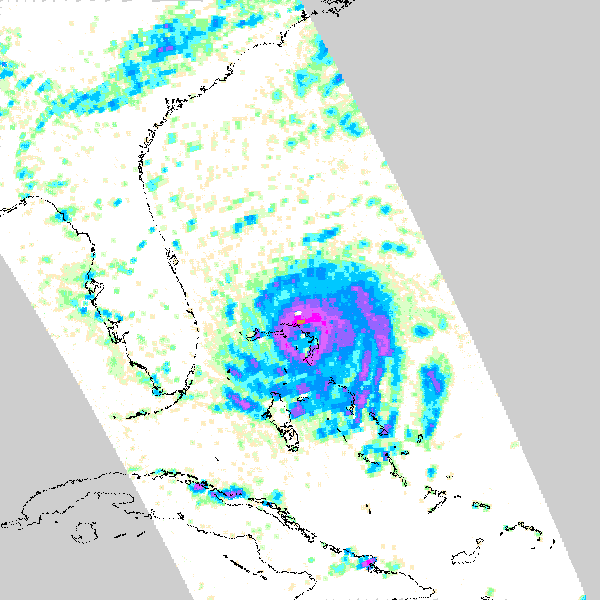 GMI retrievals
PRPS retrievals here are totally unconstrained based upon full 14 M DPR-GMI entry database
10+183 GHz
10+18+166+183 GHz
Goddard Space
Flight Center
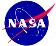 LSWG,  16-March-2022
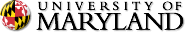 RFI Impacts on Precipitation
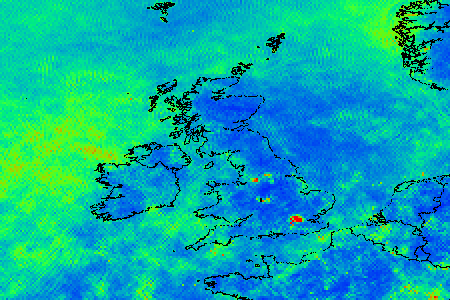 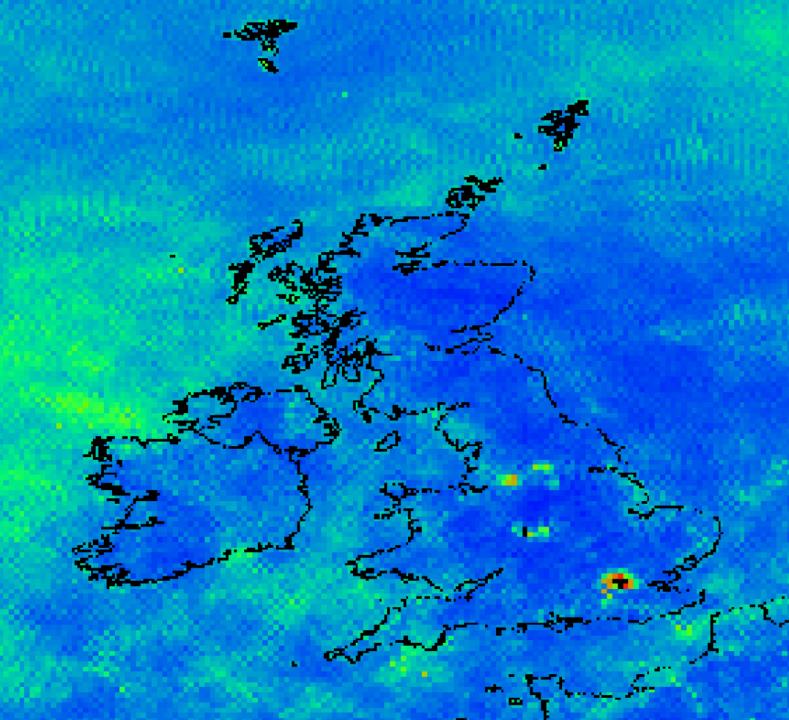 GMI L2A-CLIM GPROF2017
Mean daily precipitation rate
20210101-20211129
0.1x0.1 degree resolution
Manchester, Leeds, Sheffield
Birmingham, Coventry
(Black in these areas shows no data)
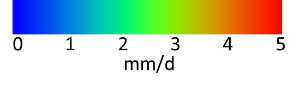 London
(100% of GMI 
FOVs over London are RFI flagged)
RFI identification and exclusion is not perfect – and certainly would preclude any urban-area precipitation studies.
RFI Impacts on Precipitation
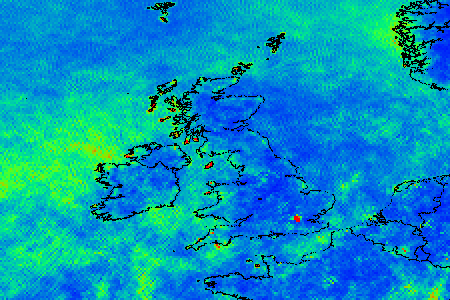 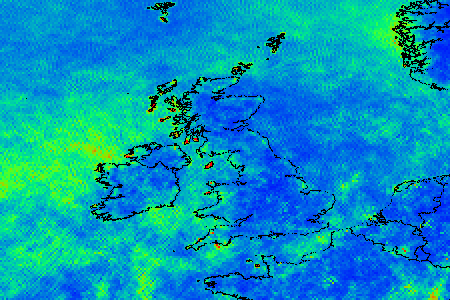 PRPS-V02
Mean daily precipitation rate
20210101-20211231
0.1x0.1 degree resolution
Manchester, Leeds, Sheffield
Birmingham, Coventry
(Black in these areas shows no data)
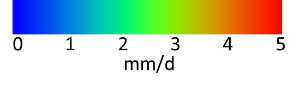 London
RFI effects can be reduced by excluding affected channels –
Good RFI detection of the brightness temperatures is needed
Precipitation retrieval with/without the 23.8 GHz channel
RFI at frequencies around 24 GHz has the potential to impact precipitation retrievals.
Monthly differences are often subtle but, excluding the 23.8 GHz on ATMS (23/31/89/3x183 retrieval) would be equivalent to an increase in noise resulting from a loss of about 37.5% of the number of observations.
NOAA NPP ATMS sensor July 2015
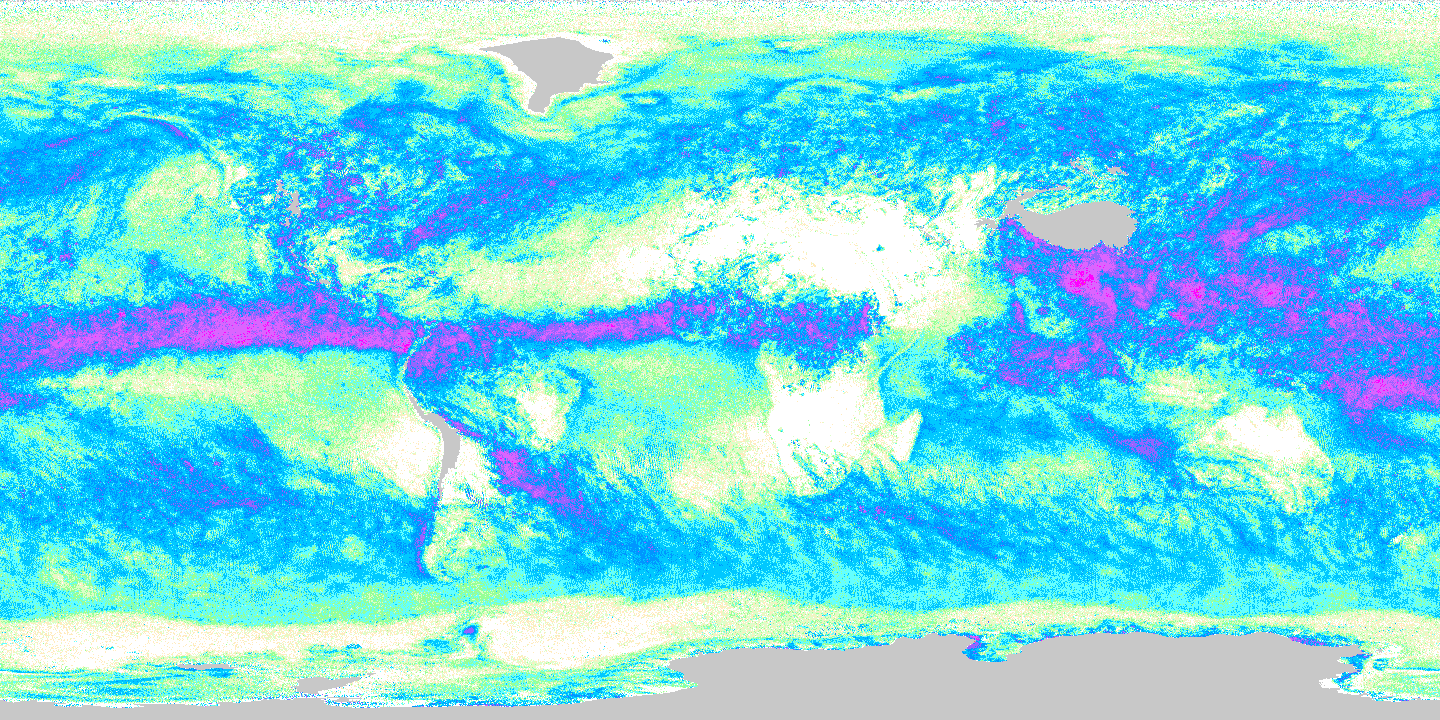 Precipitation retrievals with/without the 23.8 GHz. (NOAA NPP ATMS, July 2015).
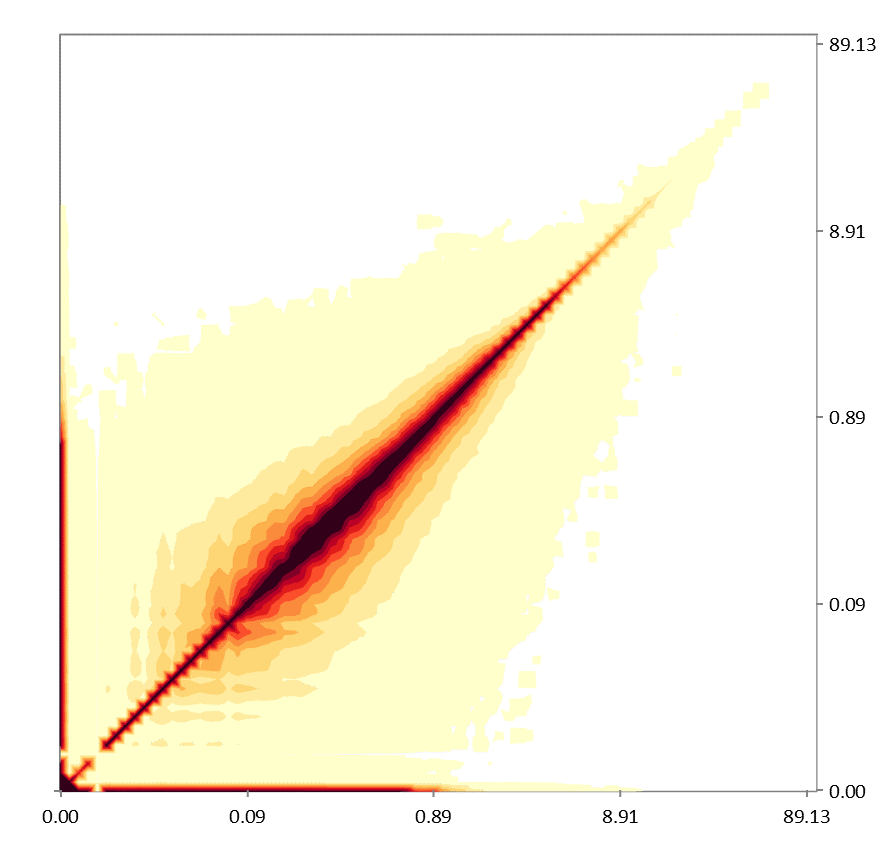 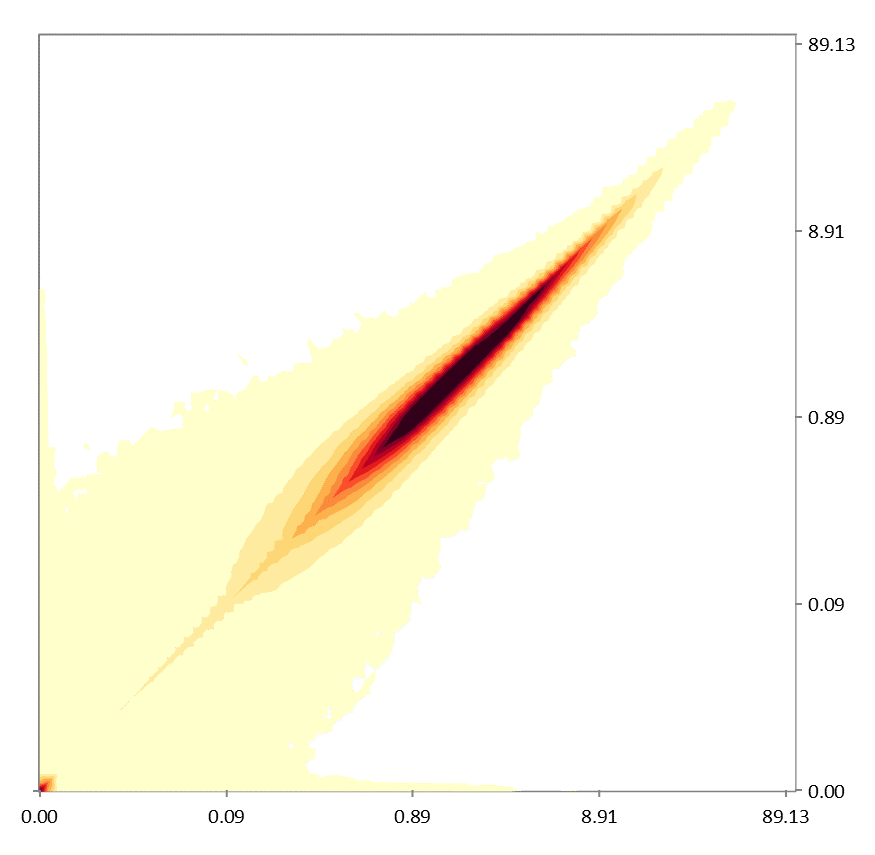 Monthly
Precipitation retrievals including the 23.8 GHz channel.
Instantaneous
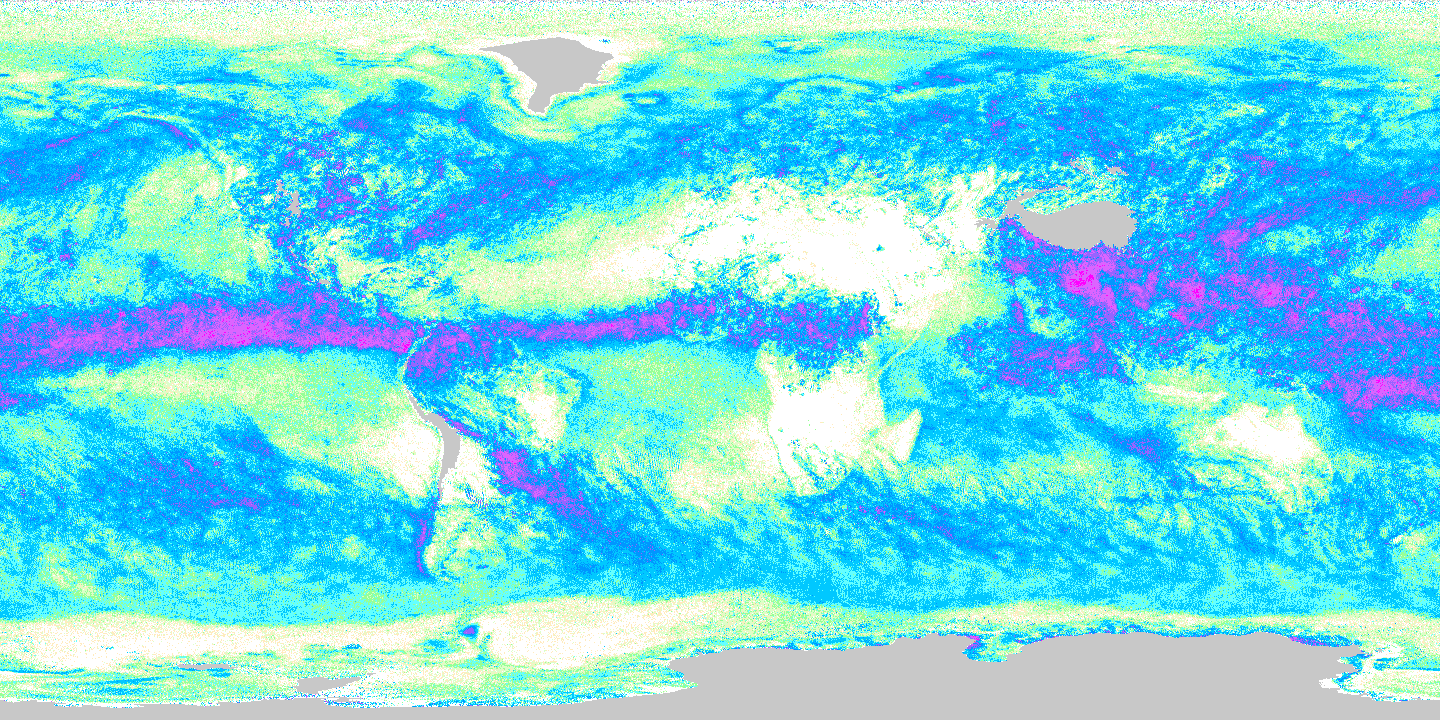 0.00        0.01        0.10        10.0       100.0
0.00        0.01        0.10        10.0       100.0
0.00        0.01        0.10        10.0       100.0
0.00        0.01        0.10        10.0       100.0
Precipitation retrievals excluding the 23.8 GHz channel.
Goddard Space
Flight Center
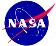 LSWG,  16-March-2022
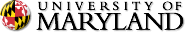 Assessing new instrumentation and channels
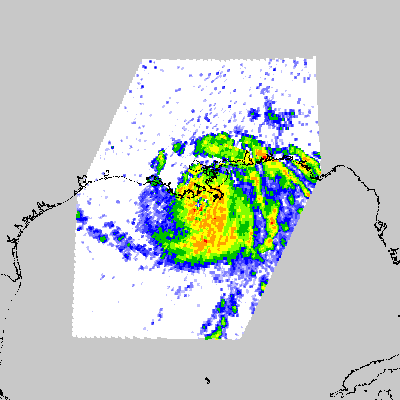 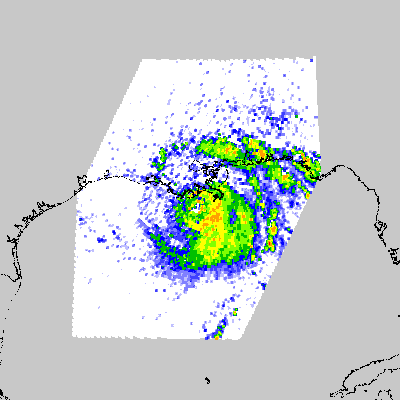 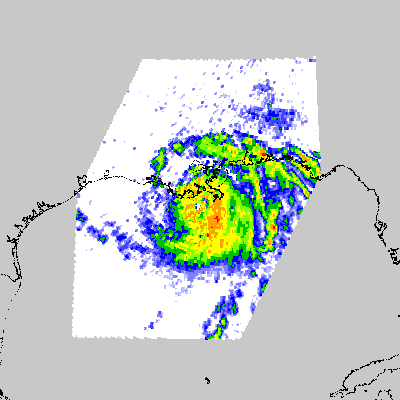 “COWVR”
18,23,37
ME -0.18
Ratio 0.91
CC 0.488
“TEMPEST”
89-166
ME -1.12
Ratio 0.44
CC 0.469
“STP-H8”
ME -0.32
Ratio 0.84
CC 0.488
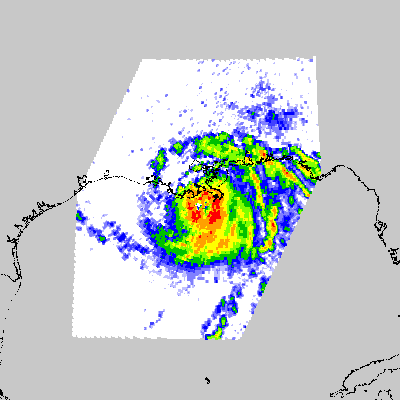 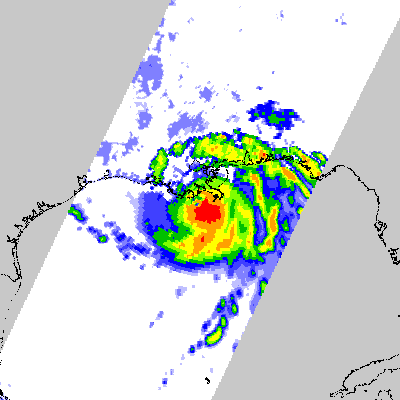 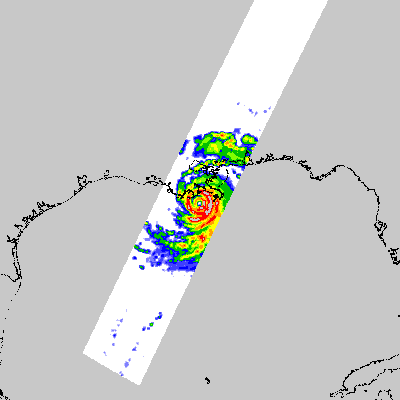 GPROF
10-183
ME 0.32
Ratio 1.21
CC 0.625
PRPS
10-183
ME 0.152
Ratio 1.05
CC 0.572
DPR
Hurricane Ida (Cat.4)  GMI 17:41UTC 29-Aug-2021
Goddard Space
Flight Center
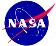 LSWG,  16-March-2022
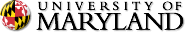 Assessing new instrumentation and channels
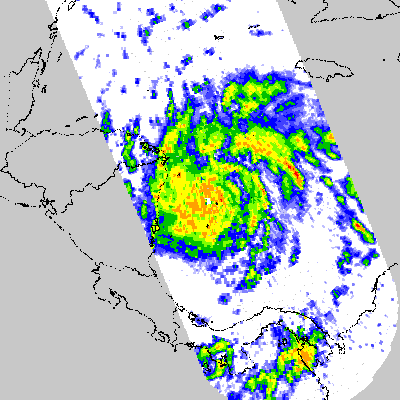 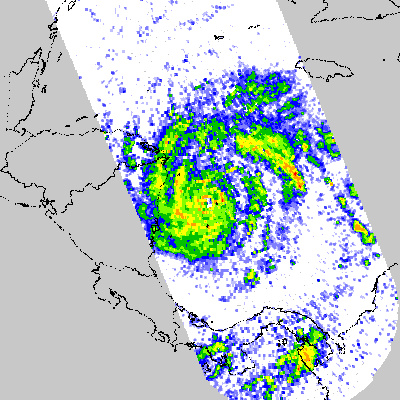 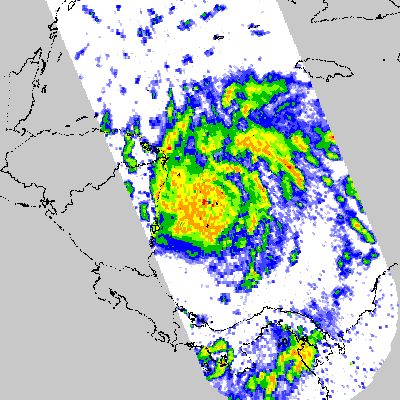 “COWVR”
18,23,37
ME -0.02
Ratio 0.99
CC 0.468
“TEMPEST”
89-166
ME -0.70
Ratio 0.51
CC 0.469
“STP-H8”
ME -0.04
Ratio 0.97
CC 0.488
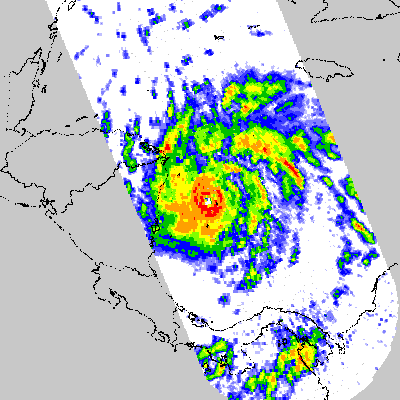 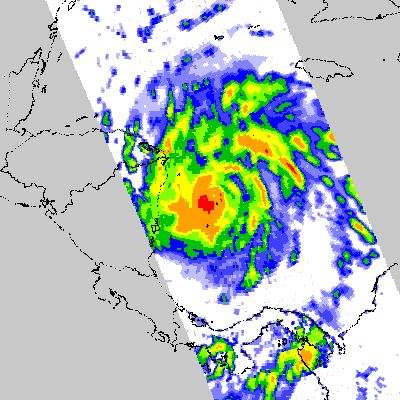 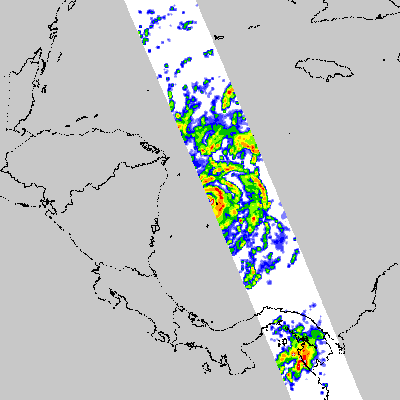 GPROF
10-183
ME 0.30
Ratio 1.21
CC 0.513
PRPS
10-183
ME 0.15
Ratio 1.11
CC 0.487
DPR
Hurricane Iota (Cat.4)  GMI 12:45UTC 16-Nov-2020
Goddard Space
Flight Center
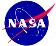 LSWG,  16-March-2022
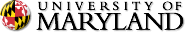 RMSE= sqrt[ Tb(obs)-Tb(sim) ]
Ensemble Adjustment Approach
RMSE
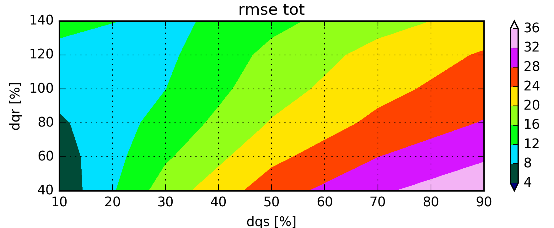 Derive mean Tb as a function of surface precipitation
Obs (MWHS II-DPR): TbMHWS – PrecipDPR 
Sim (MMF-Forward): TbMMF-Foward – PrecipMMF 
Calibrate model (MMF) hydrometeor mass toward best fits of Tb against the observed (MWHS II) Tb-Precip composites.
Rain % (dqr x 10) 
Snow  % (dqs x 10)
RMSE from 100 forward simulations
Best 
Fit
Worst
 Fit
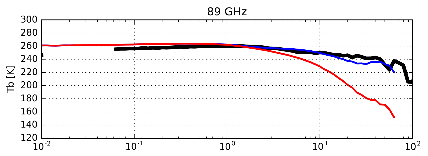 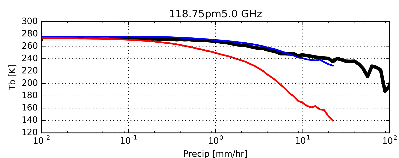 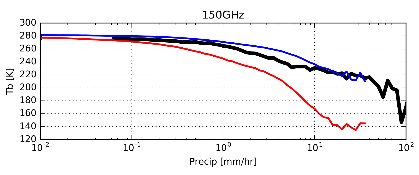 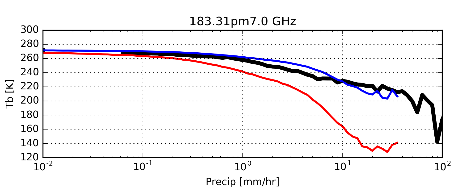 Obs (MWHS II-DPR)
Sim (MMF-Forward)best fit
Sim (MMF-Forward)worst fit
Goddard Space
Flight Center
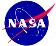 LSWG,  16-March-2022
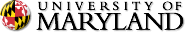 MHS database
MMF database
Database Comparison
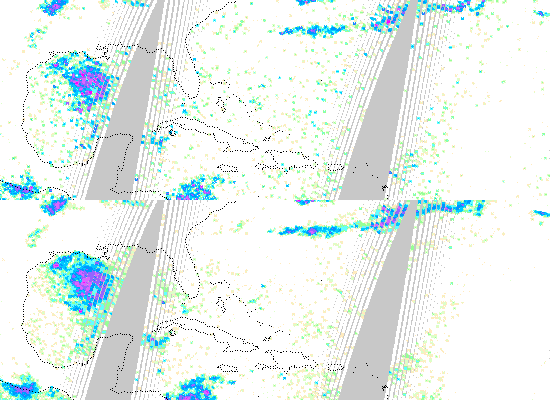 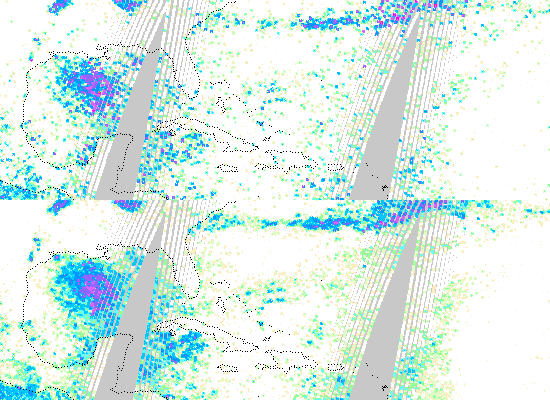 MOB DSC
16:24:03
0.0        0.05       0.1        0.25       0.5         1.0        2.5         5.0         10.        25.
GPROF – 400M database entries
PRPS-MHS – 20M database entries
PRPS-MMF – 9M database entries
GPROF
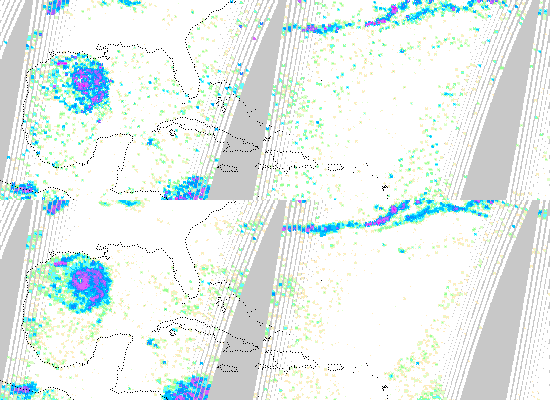 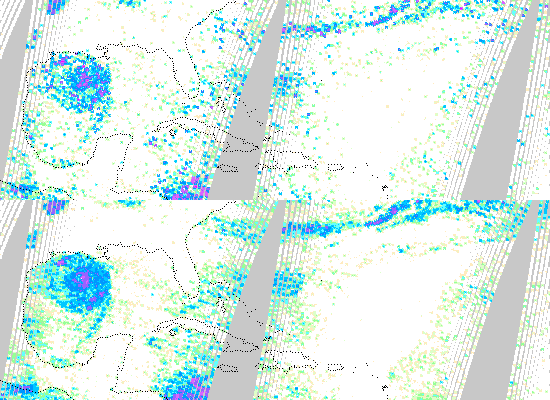 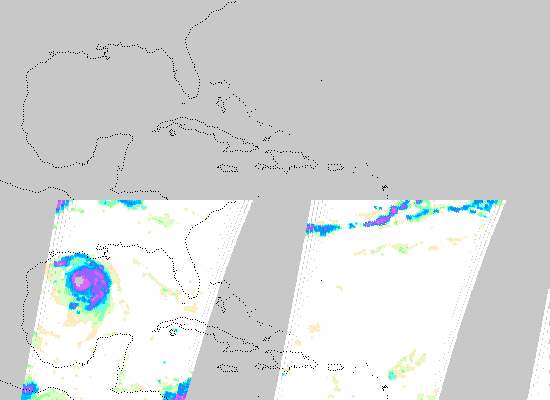 MOC DSC
15:37:13
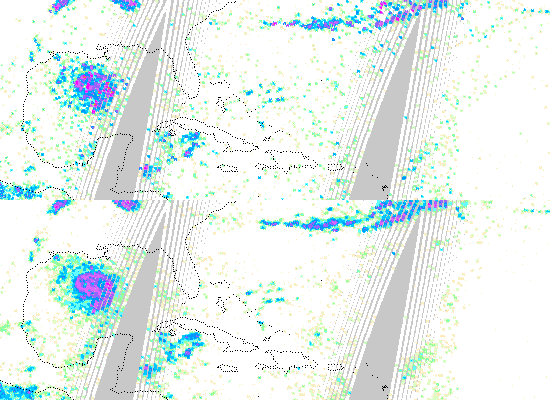 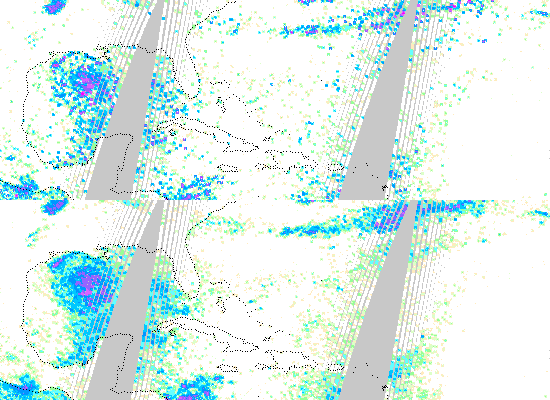 Precipitation Intensity (mm/hr)
GPROF – smooth – missing data in eye
MHS – noisier  - retrieves eye
MMF – very noisy – retrieves eye
N19 DSC
12:58:29
Goddard Space
Flight Center
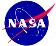 LSWG,  16-March-2022
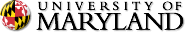 TROPICS
Time-Resolved Observations of Precipitation structure and storm Intensity with a Constellation of Smallsats
Each TROPICs satellite is a 3U cubesat with a cross-track 91-204 GHz passive microwave radiometer.
Pathfinder launched 30th June 2021 into a sun-synchronous polar orbit.
Six constellation satellites from 2022 in 3 low inclination orbital planes.
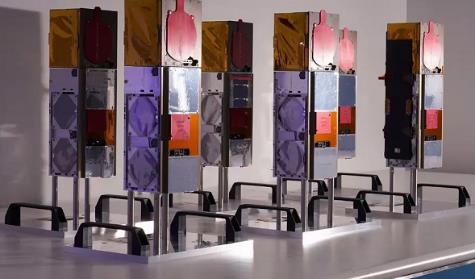 34cm
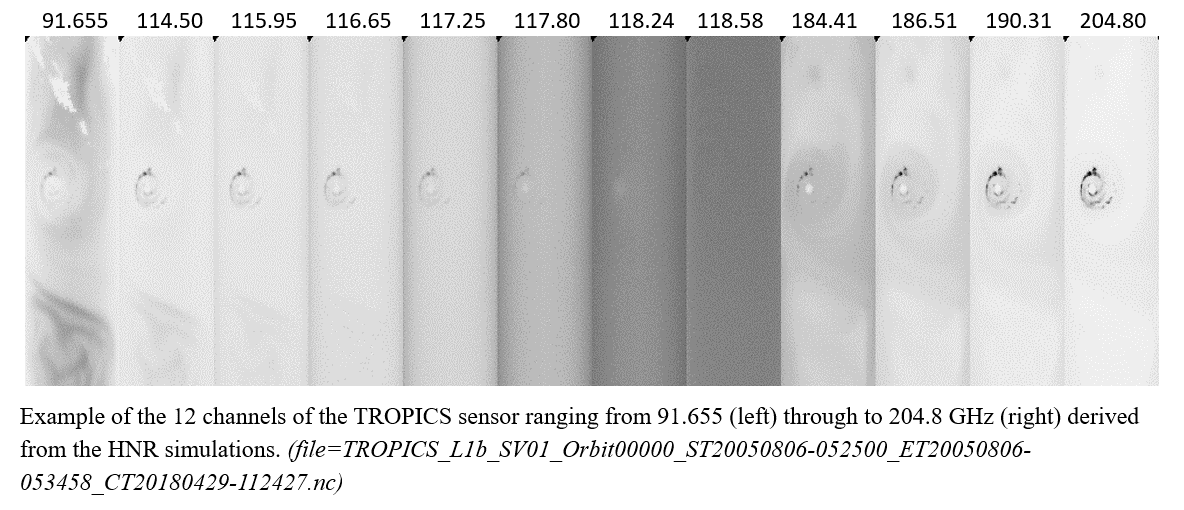 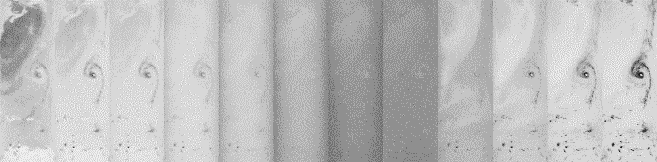 10cm
10cm
Hurricane Sam 1st October 2021 as viewed by the TROPICS pathfinder 
TROPICS01.BRTT.L1B.Orbit01414.V02-01.ST20211001-180106.ET20211001-193623.CT20211002-115426.nc
At-launch PRPS retrieval scheme based upon MHS 4-channel observational data
Assessment of initial results switched database to a  4-channel ATMS-based observational database. 
O2 band observations not currently exploited – plans once sufficient DPR-TMS matches.
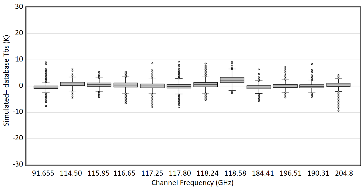 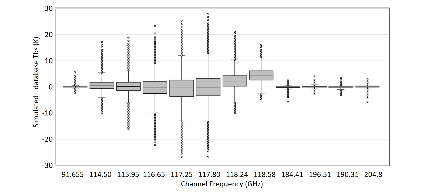 Goddard Space
Flight Center
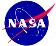 LSWG,  16-March-2022
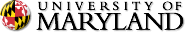 TROPICS (TMS) database
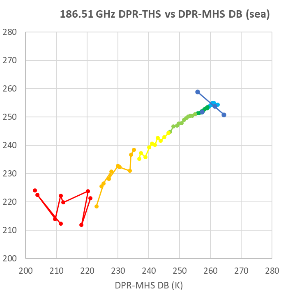 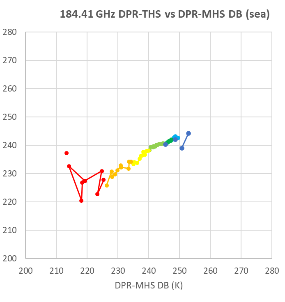 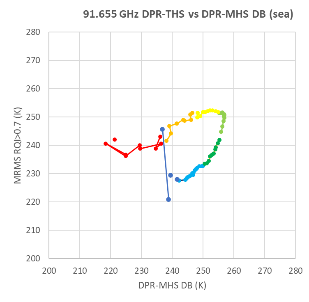 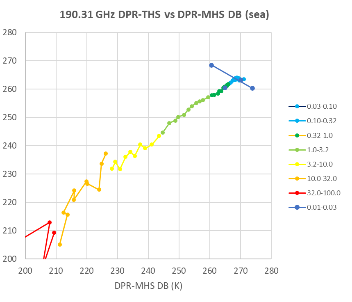 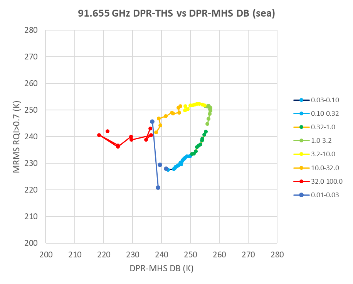 TMS vs MHS Tb:RR
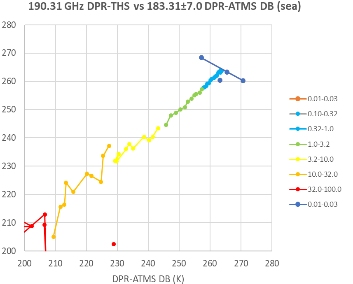 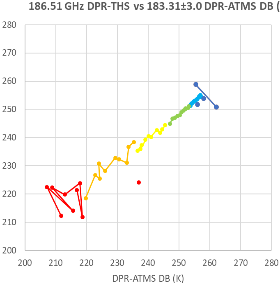 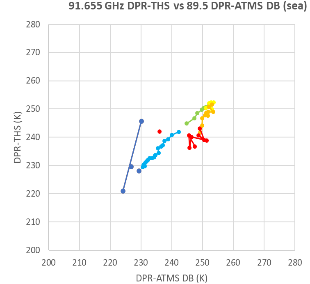 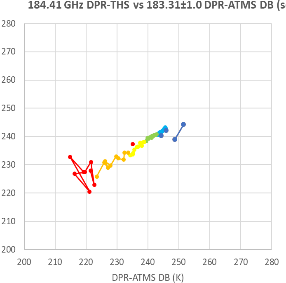 TMS vs ATMS Tb:RR
Goddard Space
Flight Center
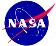 LSWG,  16-March-2022
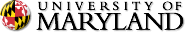 IMERG
PRPS-TROPICS
IMERG
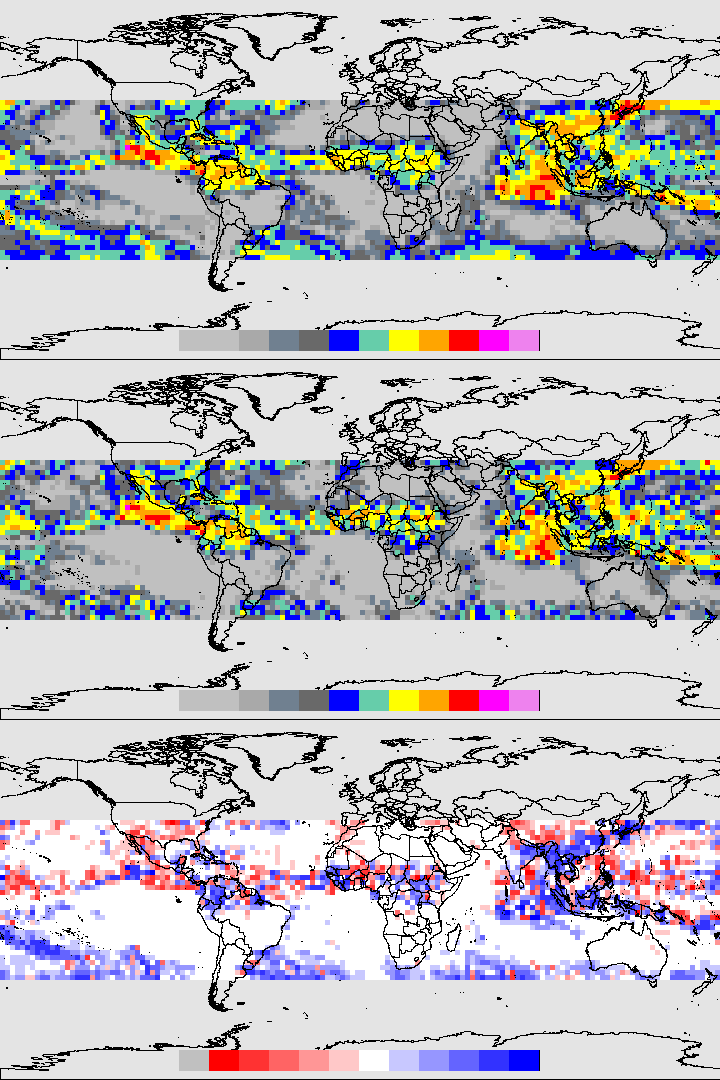 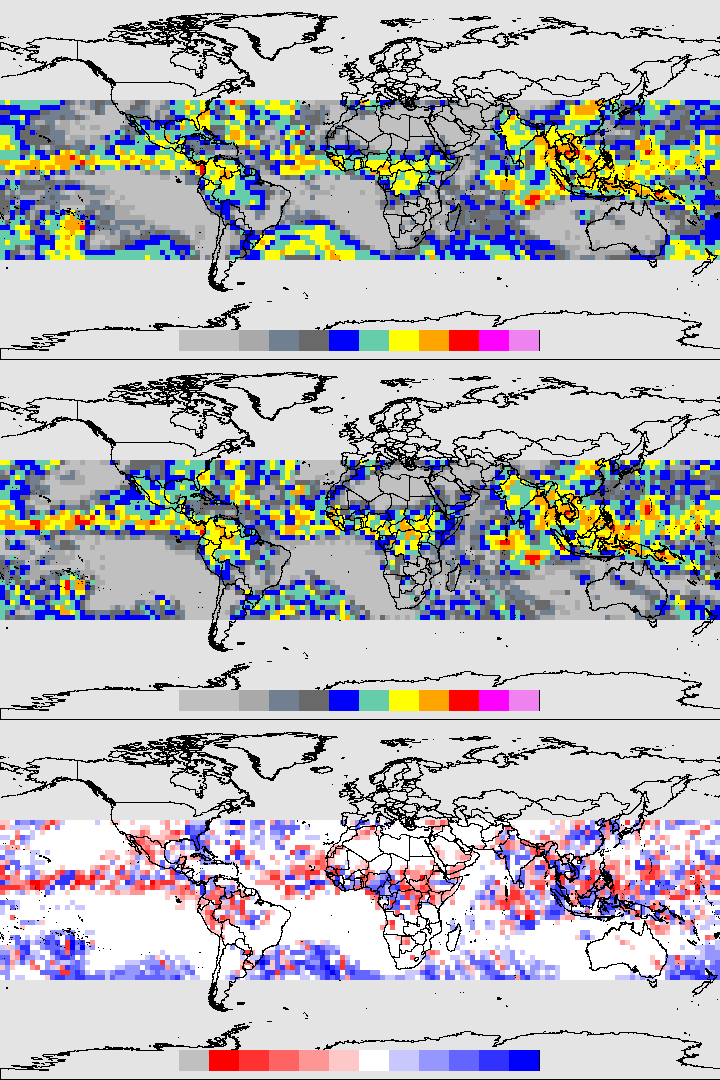 2021-08-08 to -14
0.002
0.004
0.010
0.022
0.050
0.112
0.250
0.500
1.000
2.236
5.000
0.002
0.004
0.010
0.022
0.050
0.112
0.250
0.500
1.000
2.236
5.000
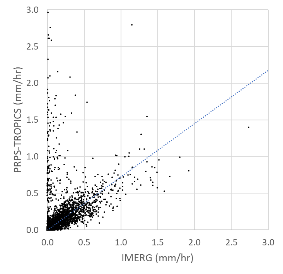 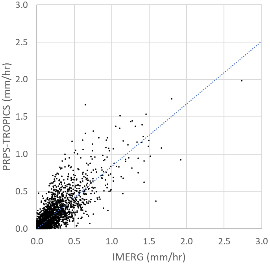 TROPICS
TROPICS
0.002
0.004
0.010
0.022
0.050
0.112
0.250
0.500
1.000
2.236
5.000
0.002
0.004
0.010
0.022
0.050
0.112
0.250
0.500
1.000
2.236
5.000
2021-09-18 to -24
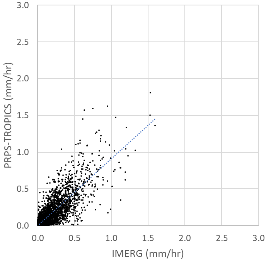 IMERG-TROPICS
IMERG-TROPICS
-1.0
-0.5
-0.2
-0.1
-0.05
-0.025
0.025
0.05
0.1
0.2
0.5
1.0
-1.0
-0.5
-0.2
-0.1
-0.05
-0.025
0.025
0.05
0.1
0.2
0.5
1.0
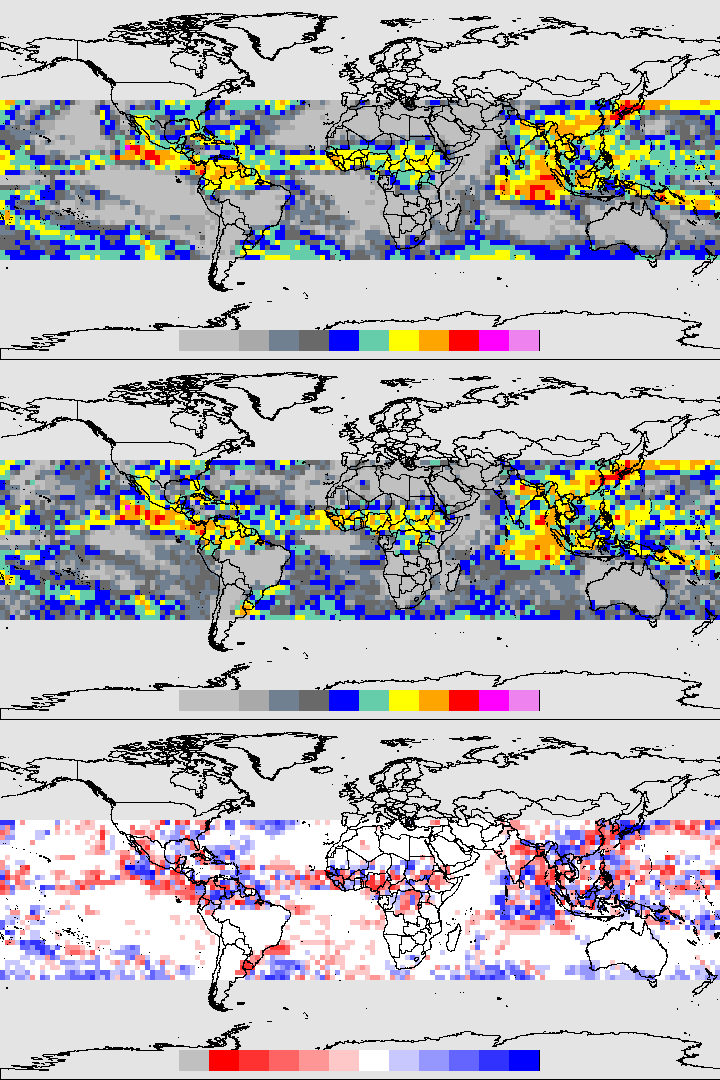 IMERG
GPROF-NOAA19
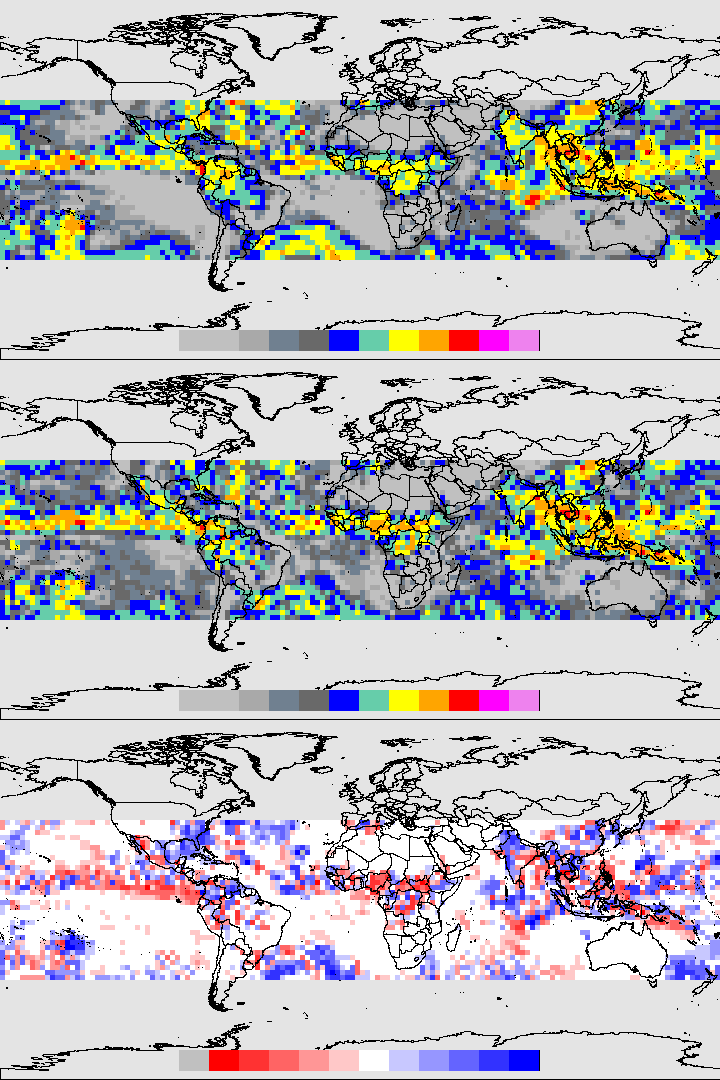 IMERG
2021-08-08 to -14
0.002
0.004
0.010
0.022
0.050
0.112
0.250
0.500
1.000
2.236
5.000
0.002
0.004
0.010
0.022
0.050
0.112
0.250
0.500
1.000
2.236
5.000
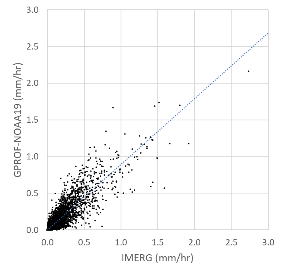 NOAA19
NOAA19
0.002
0.004
0.010
0.022
0.050
0.112
0.250
0.500
1.000
2.236
5.000
0.002
0.004
0.010
0.022
0.050
0.112
0.250
0.500
1.000
2.236
5.000
2021-09-18 to -24
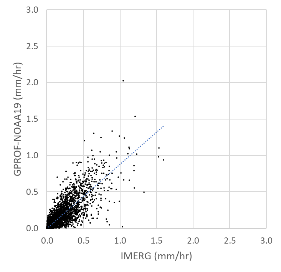 IMERG-NOAA19
IMERG-NOAA19
-1.0
-0.5
-0.2
-0.1
-0.05
-0.025
0.025
0.05
0.1
0.2
0.5
1.0
-1.0
-0.5
-0.2
-0.1
-0.05
-0.025
0.025
0.05
0.1
0.2
0.5
1.0
Statistics
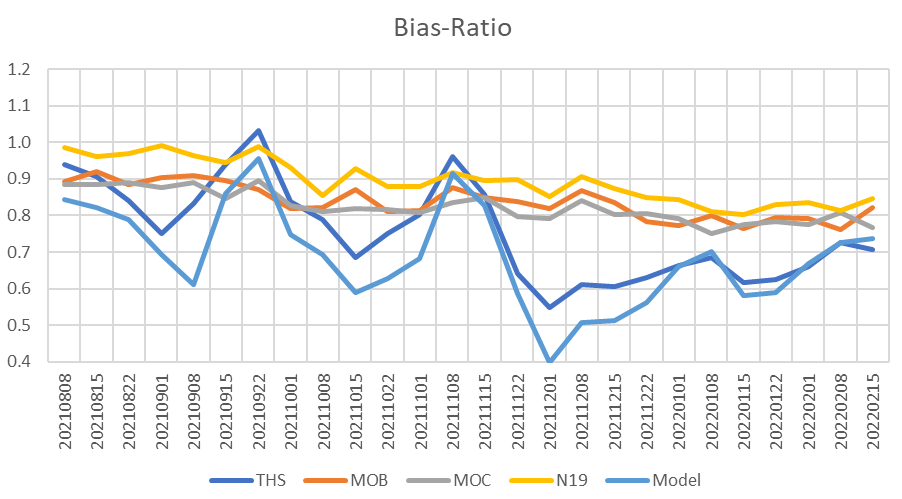 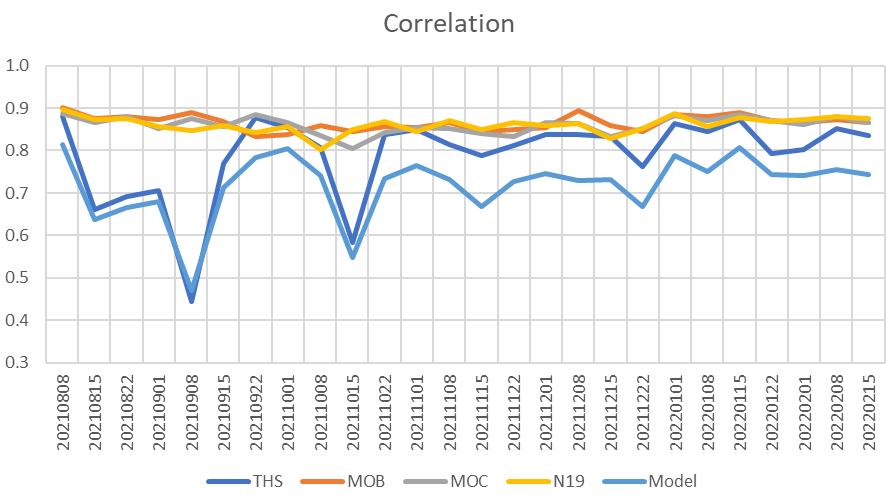 IMERG vs
GPROF NOAA19
IMERG vs
PRPS-TMS
GPROF-MHS
GPROF-MHS
Instantaneous comparisons
Top plots: MRMS vs PRPS-TMS retrievals, vs Bottom plots: MRMS vs GPROF-ATMS retrievals
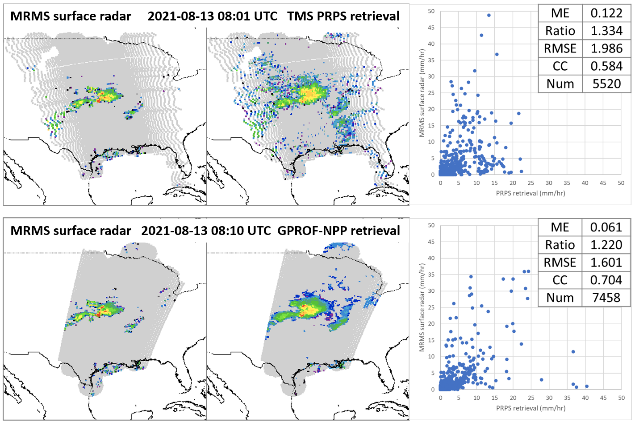 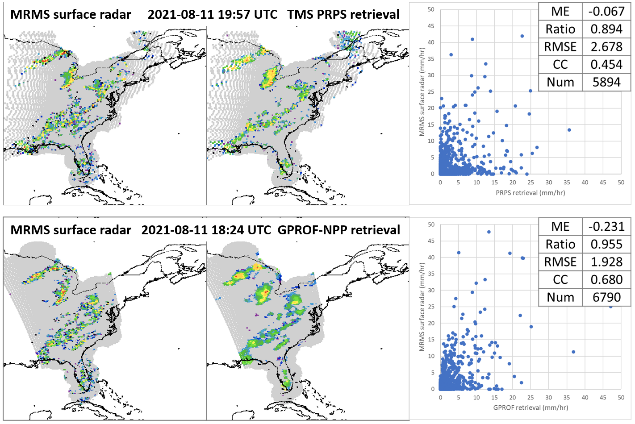 GPROF generally better at instantaneous retrievals with ATMS – but 23/31 GHz provides a greater dynamic range in the frequencies of observation.
GPROF also smears the rain area which always improves statistical measures.
Goddard Space
Flight Center
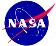 LSWG,  16-March-2022
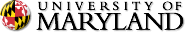 Conclusions
The PRPS:
is designed to be, simple, flexible and efficient
can be used on a variety of both conical and cross track sensors;
has generally good performance – and can be better than GPROF in certain circumstances.
May be used for:
general precipitation retrievals;
testing of channel selection/impact studies;
error and uncertainty testing.
If sufficient interest, I would be happy to provide a course/software
Goddard Space
Flight Center
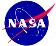 LSWG,  16-March-2022
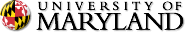